コードの同時修正作業に着目したコードクローン検出結果の比較表示ツール
肥後研究室 小林亮太
コードクローン（CC）
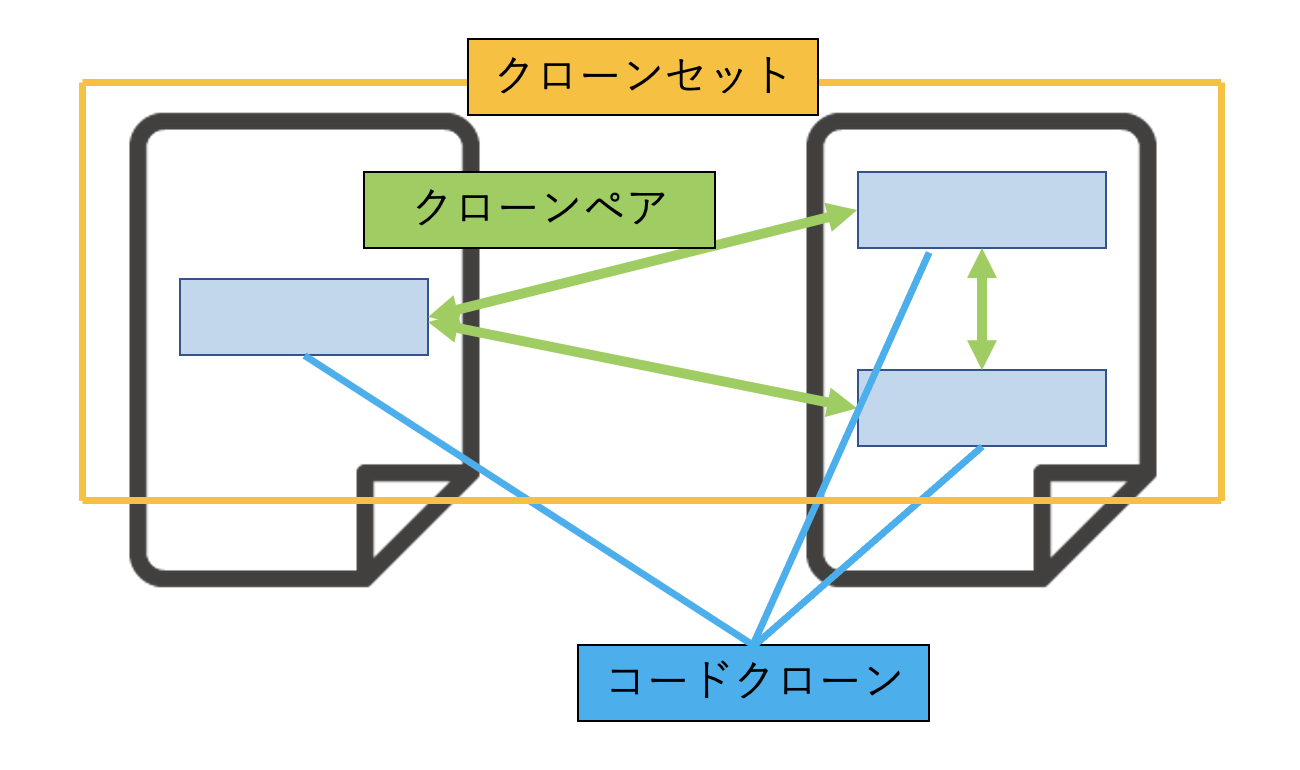 一致または類似するコード片
クローンペア
互いにCCとなるコード片の組
クローンセット
CCの集合
ソフトウェア保守を困難にする原因の1つ
自動で検出する様々なCC検出ツールが存在
2
Feb/14/2023
[Speaker Notes: ソースコード中に存在する一致または類似するコード片のことをコードクローン（以降CC）と言います．
クローンペアとは，互いにコードクローンとなるコード片の組のことであり，クローンセットとは，コードクローンの集合のことです．
これらは既存研究において、ソフトウェア保守を困難にする原因の１つであると言われています．
また，目視で全てのコードクローンを発見することは困難であるため，自動で検出する様々なツールが存在しています．]
CC検出結果の違い
異なるCC検出ツールの検出結果には差異が存在[1][2]
単独の検出ツールによる検出・分析では重要なCCを見逃す可能性[3]
複数のツールでCCを検出した結果を比較することが重要[3]
[1] T. Wang, et al., Searching for better configurations: a rigorous approach to clone evaluation. In Proc. ESEC/FSE, pp. 455–465, Aug. 2013.
[2] S.Bellon, et al., Comparison and Evaluation of Code Detection Tools. IEEE Transactions on Software Engineering. Vol.33, No.9, pp. 577-591, 2007.
[3] 松島一樹, 井上克朗. 複数コードクローン検出結果の比較・表示法. 信学技報, vol. 119, no. 112, SS2019-12, pp. 147-152, July. 2019.
3
Feb/14/2023
[Speaker Notes: しかし，それら複数の検出ツールは，採用している検出手法の違いから，同一のソースコードに対しても，検出結果が異なることが分かっています．
また，単独の検出ツールによる検出や分析では，重要なコードクローンを見逃す可能性があるとも言われています．
そのため，複数のツールでコードクローン検出を行い，それらの検出結果を比較して，分析することが重要であると既存研究で言われています．


しかし，様々な理由から複数の検出ツールを同じ環境で動作させることは困難なことでした．

１．ツールをインストールする際の問題
２．入出力仕様の違い
３．検出パラメータの違い]
CCX[1]
CC検出, 分析ができるWebアプリケーション
4種類のCC検出ツールを使用可能
同一のソースコードに対して，異なる2つの検出結果の比較が可能
CCペアの差異を表す散布図を表示
縦横にファイルが並ぶ
ファイルの組み合わせごとにマス目が存在
修正コード片のCCの同時修正を支援
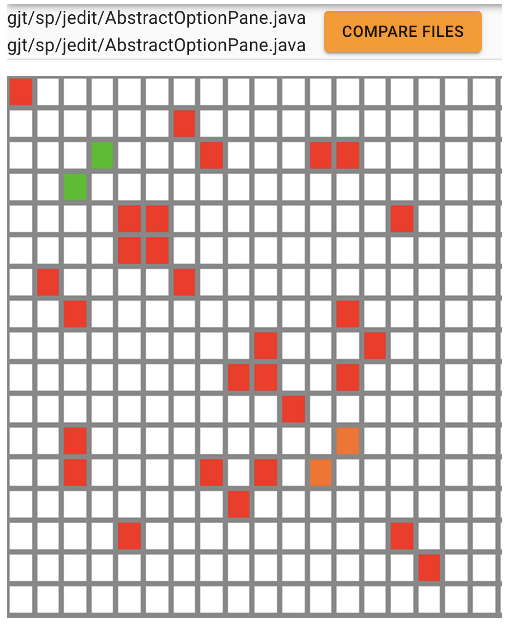 有色点：CCペアあり
無色点：CCペアなし
赤色：差異が大きい
黄色：差異が小さい
緑色：差異なし
[1]松島一樹, et al., CCX: SaaS型コードクローン分析システム. 信学技報, vol. 119, no. 112, pp. 147-152, July. 2019.
4
Feb/14/2023
[Speaker Notes: そこで，このような比較機能を備えたCCXに注目しました．
CCXはコードクローン検出や分析がWeb上で行えるWebアプリケーションであり，複数の検出ツールを使用することができます．
また，同一のソースコードに対して，異なる2つの検出結果の比較を行うことができ，クローンペアの差異を表す散布図が表示できます．
この散布図は，縦横にファイルが並び，ファイルの組み合わせごとにマス目が存在します．
色がついている点はそのファイルの組み合わせに置いて，クローンペアが存在していることを表しており，選択することでクローンペアとソースコードを確認することができます．
色がついていない点はクローンペアが存在しないということです．
では，この機能の実際のユースケースである，何らかのコード片の修正時に，そのコードクローンの同時修正を検討する場合を考えていきます．]
既存機能を使用した同時修正の方法
対象のコード片が存在するファイルを探索
CCペアを全て確認
5
Feb/14/2023
[Speaker Notes: この処理を，この比較機能を用いて行おうとすると，
まずは，マス目を一つずつ選択し，ファイルパスを確認して，修正するコード片が存在するファイルを，散布図上から探す必要があります．
修正するファイルが見つかったら，その縦の列に注目していきます．
一つの有色点を選択し，Code Viewを表示します．
同じ処理を違う有色点に対して行います．
この動作を繰り返すことにより，全ての有色点を選択し，表示されるクローンペアを確認します．
これにより，修正するコード片が存在しているファイルのコードクローンを確認することができます．]
散布図表示での問題点
問題点1：ファイル探索が困難な点
問題点2：全てのCCの確認に手間がかかる点
問題点3：比較後のCC検出の差異（割合）しか分からない点
6
Feb/14/2023
[Speaker Notes: このような散布図表示を用いた分析では，3つの問題点がありました．
１つ目はファイル探索が困難な点です．
2つ目は全てのコードクローンの確認に手間がかかる点です．
３つ目は，先ほど紹介した手順とは関係のないところにはなるのですが，比較後のコードクローン検出の差異しかわからない点が挙げられます．
時間の都合上，全ての問題点を詳しく説明できないため，問題点2のみ説明します．]
散布図表示の問題点2
問題点2：全てのCCの確認
1度に対象ファイルのCCを全て確認することは不可能
様々なファイルにCCペアが広がっている程画面の切り替え回数が増加
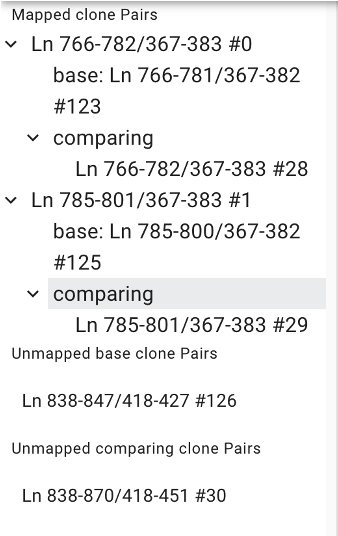 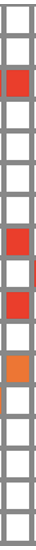 7
Feb/14/2023
[Speaker Notes: 特定のファイルのコードクローンを確認しようとした時，１度にそのファイルのコードクローンを全て確認することができないという問題点があります．
既存の散布図では，ファイルの組み合わせごとにマス目が存在しているため，様々なファイルにクローンペアが存在しているほど，対象ファイルの縦の列の有色点は多くなります．
もれなくコードクローンを確認するためには，これら全ての有色点を選択し，クローンペアを確認する必要があります．
そのため，有色点の個数が多いほど，多くの画面遷移が発生し，かなりの手間となってしまいます．]
研究概要
目的：3つの問題点の改善
ファイル探索
全てのCCの確認
CC検出の差異しか分からない
改善アイデア
ファイルツリーの表示
ファイル選択時にクローンセットの表示
ファイル単位で一致率とCC検出数をグラフで表示
アイデアを実装したツールを，CCX上で作成
8
Feb/14/2023
[Speaker Notes: 研究の概要です．
先に紹介した3つの問題点を改善することを目的として研究を行いました．
紹介した3つの問題点を，改善するアイデアはこの通りです．
ファイルツリーを表示することで，ファイル探索を容易にし，クローンセットを表示することで，全てのコードクローンの確認を簡単にします．
また，ファイル単位で一致率とCC検出数をグラフで表示します．
これらのアイデアをCCX上でツールとして実装しました．
では，作成したツールについての説明を行っていきます．]
ツール表示画面
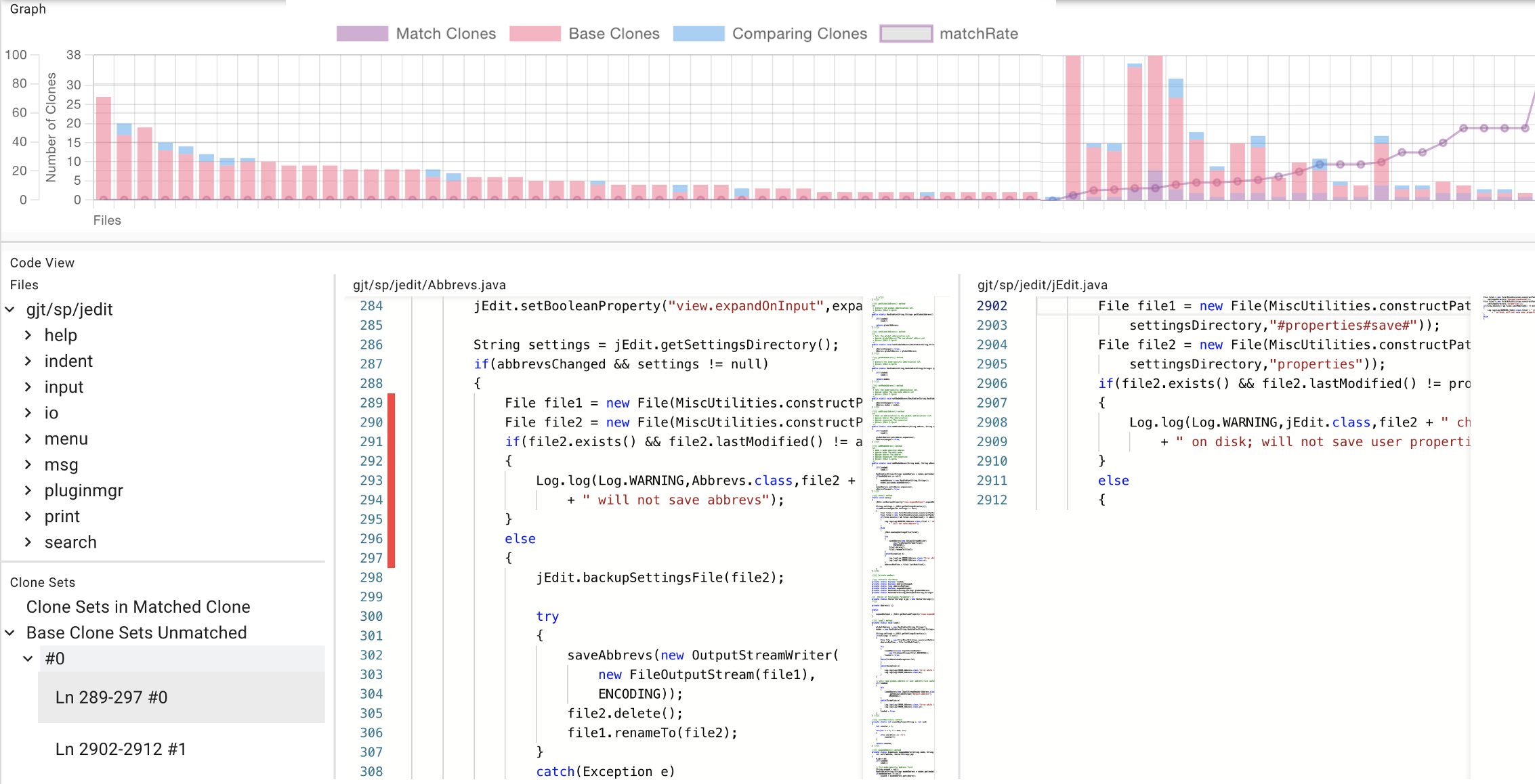 複合グラフ
2つの検出結果のCCの一致率とCC検出数をファイルごとに表示
CloneSet View
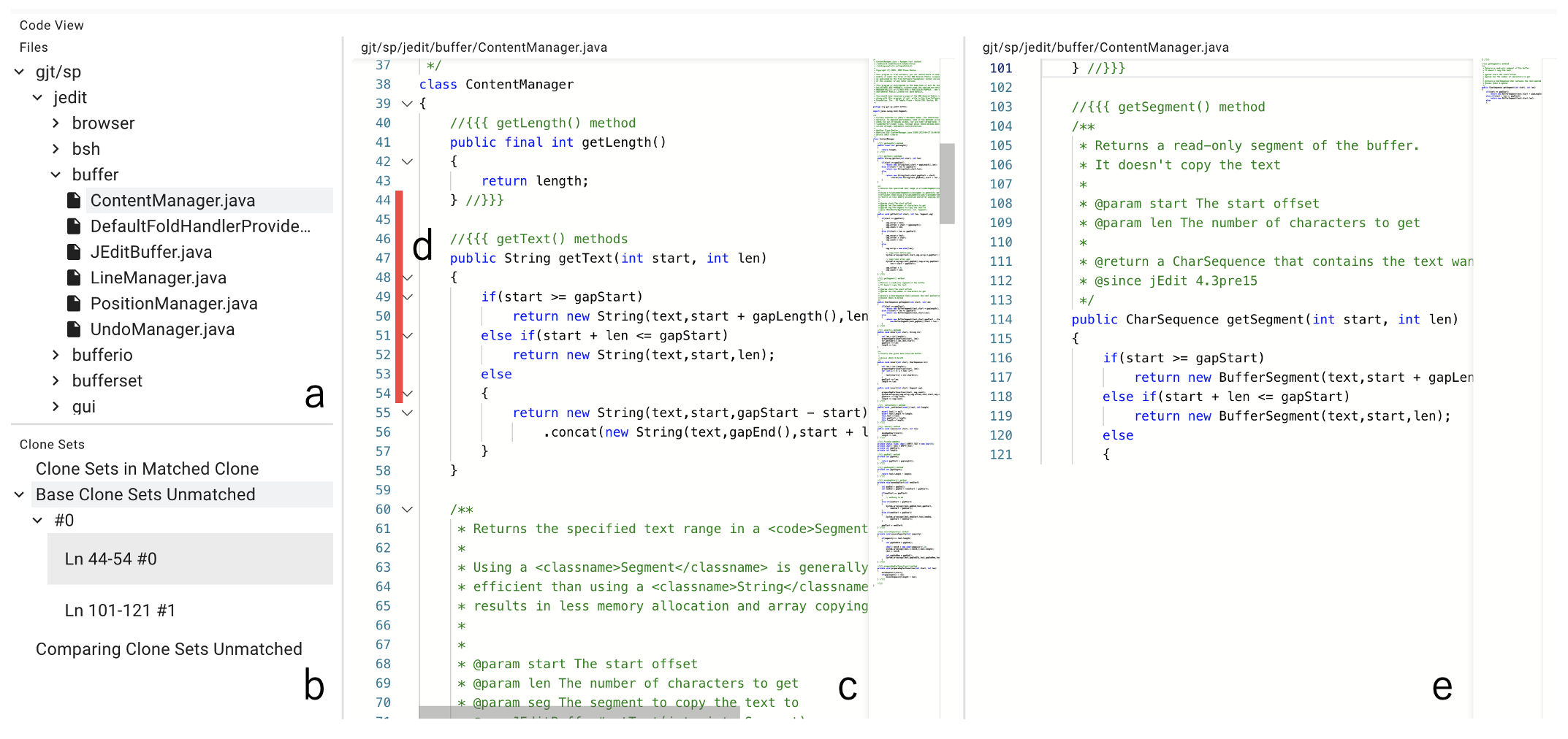 選択ファイルのソースコード
CCペア
ファイルツリー
選択CC
修正コード片を含むファイルのCC確認を画面遷移無しに実現
クローンセット
9
Feb/14/2023
[Speaker Notes: 異なる2つのコードクローン検出結果を比較すると，このような画面が表示されます．
画面上部が比較後の一致率とクローン検出数をファイル単位で表示している複合グラフです．
一致率が低い順にソートされ，同じ一致率のファイルでは，クローン検出数が多い順に表示されます．これにより，比較後の全体像の把握が可能です．
また，画面下部はCloneSet Viewです．
ファイルツリーでファイルを選択でき，選択したファイルで検出されたコードクローンのクローンセットを確認することができます．
これにより，ファイル中に存在するコードクローンの確認を画面遷移なしに行うことができます．
それでは，先ほど説明したコードの同時修正の検討を，このツールを使って行う方法を説明します．]
新規機能を使用した同時修正の検討方法
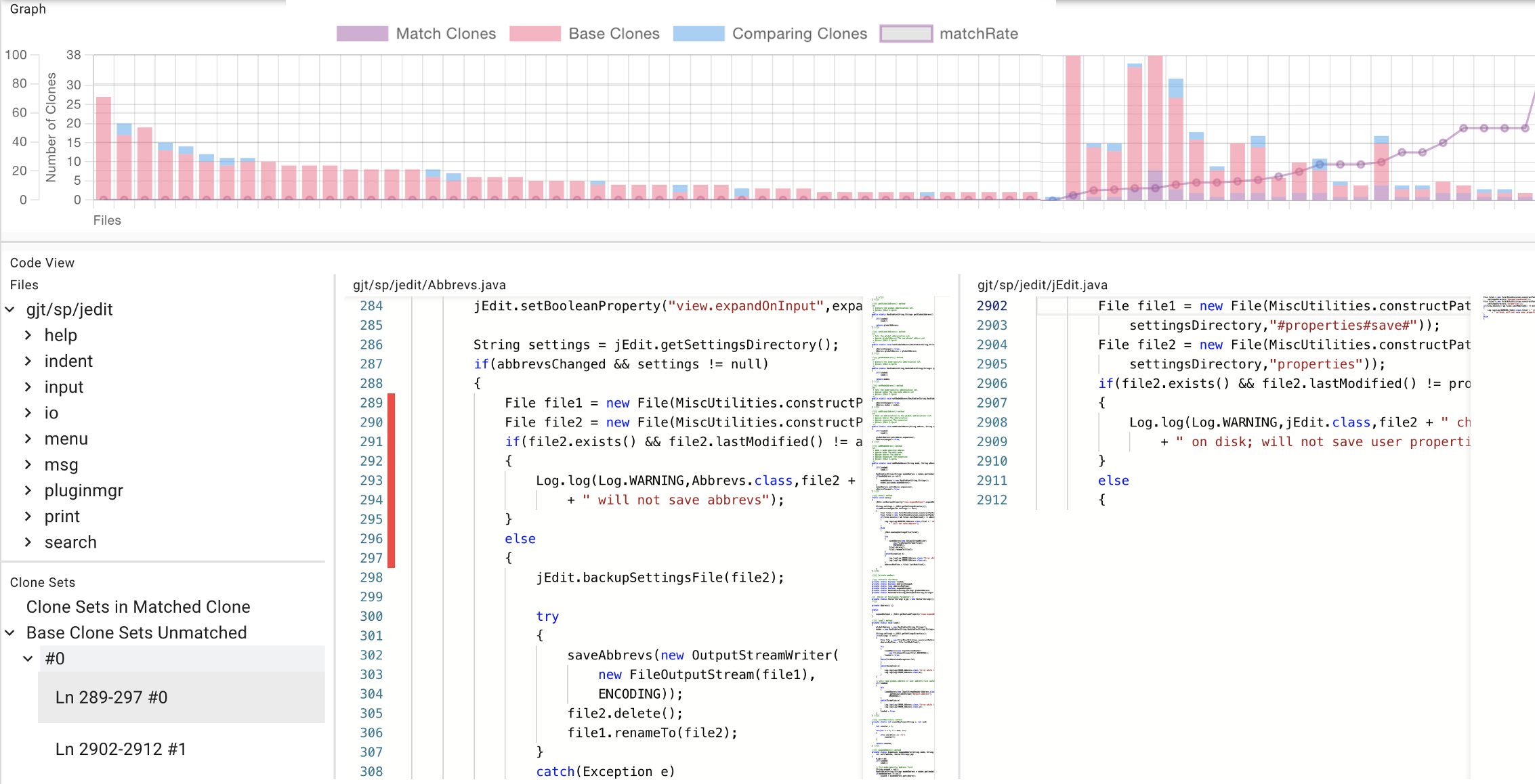 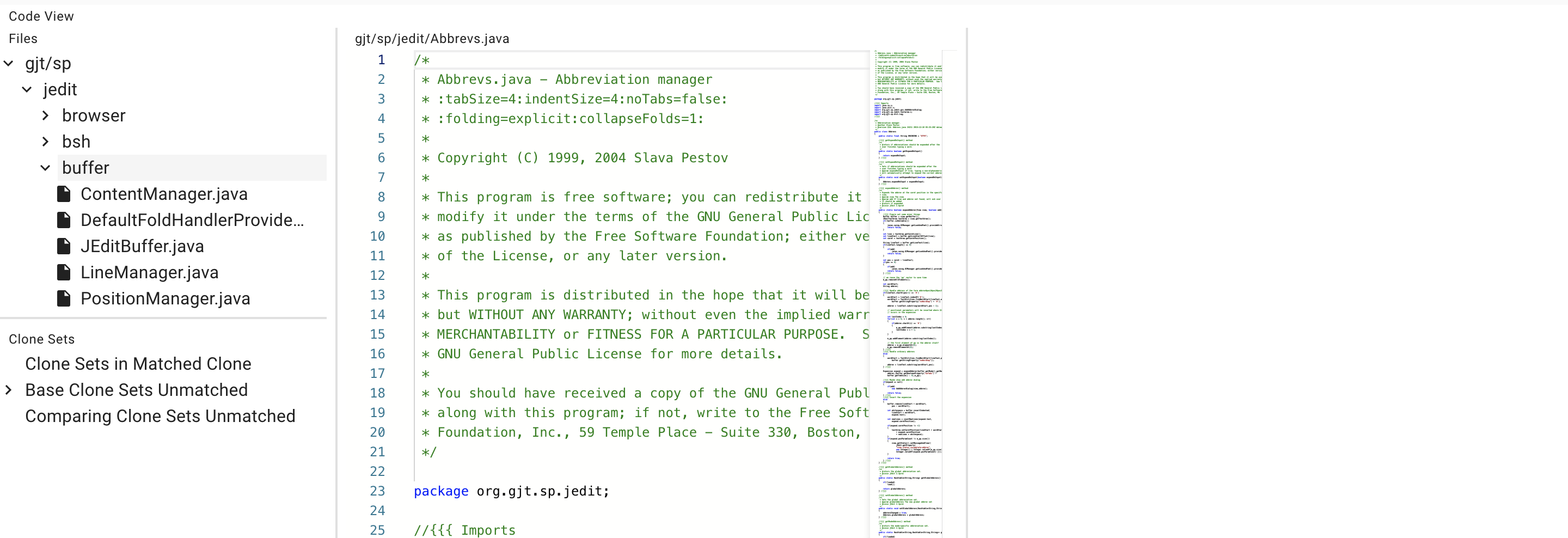 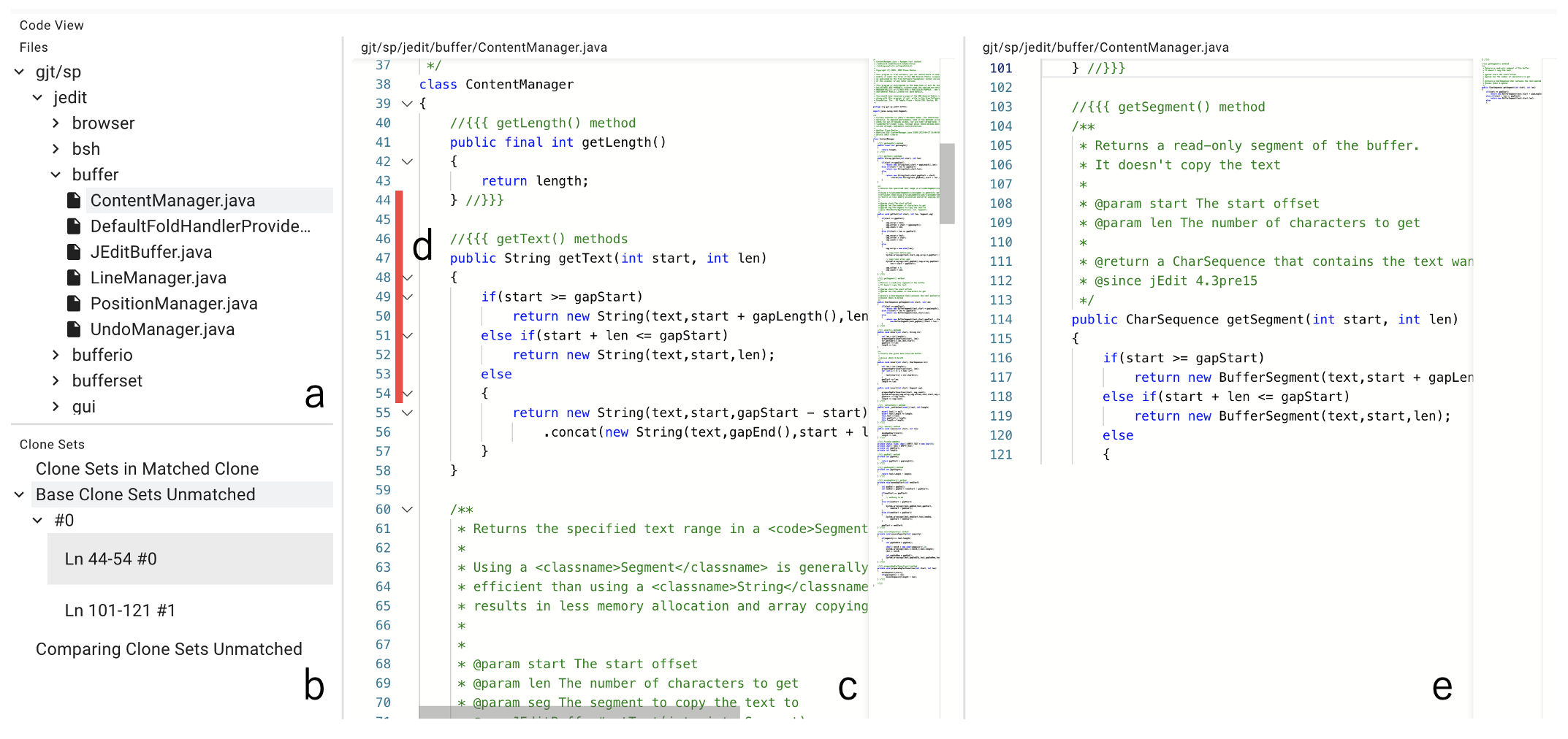 10
Feb/14/2023
[Speaker Notes: まずは，修正するコード片が存在するファイルをファイルツリーで選択します．
すると，ペインが切り替わり，選択したファイルのソースコードと，クローンセットが表示されます．
トグルを展開して，コードクローンを表示し，修正するコード片を含んだクローンセットを見つけます．
見つけら，そのコードクローンを選択します．
ソースコードのペインが切り替わるので，それらのソースコードを確認します．
クローンセット内の全てのコードクローンを確認し，他のクローンセット中に修正するコード片のコードクローンが存在しなければ，同時修正の検討は終了です．]
既存ツールと新規ツールの比較
11
Feb/14/2023
[Speaker Notes: 既存ツールと新規ツールの比較です．
比較のメソッド自体は，CCXの既存のものを使用しましたが，既存ツールでは，クローンペア単位で比較していたのに対し，新規ツールでは，コードクローン単位で比較するようにしました．
また，表示単位は，ファイルの組み合わせごとに表示していた散布図に対して，ファイル単位で表示するように変更しました．
実際のユースケースでの作業を見てみると，ファイル探索はファイルツリーで簡単に行うことができるようになり，
コードクローンの確認も複数回の画面遷移が不必要になりました．
また，ファイルの組み合わせごとのクローンペアの差異しか表示できていなかった散布図に対し，クローン検出数も表示できるようにしました．]
評価実験
比較対象
散布図を利用した既存ツール，新規ツール
対象ソフトウェア
Sweet Home 3D, jEdit, Process Hacker, snns
使用するCC検出ツール
CCFinderSW, NiCad
修正するコード片のCCの同時修正を検討する状況を想定
修正するコード片は，実際にrevision間で修正されたものが対象
マウスクリック回数，画面遷移回数，確認CC数とその行数を測定
12
Feb/14/2023
[Speaker Notes: 作成したツールの評価として，コードの同時修正に必要な工数を測定する実験を行いました．
対象のソースコードは4つのソフトウェアを使用し，CCFinderSWとNiCadを使用してクローン検出を行った結果を比較し，既存ツールと，作成した新規ツールを利用して，コードの同時修正の検討を行いました．
それぞれのツールを使用した同時修正の検討方法は説明した通りです．
確認するコードの対象は，実際にrevision間で修正されたコード片を対象とし，そのコード片を含むコードクローンの同時修正を検討します．
これらの手順を行う際に必要なマウスクリックの回数，画面遷移の回数，確認したコードクローンの数とその行数を測定します．]
実験結果(平均値)
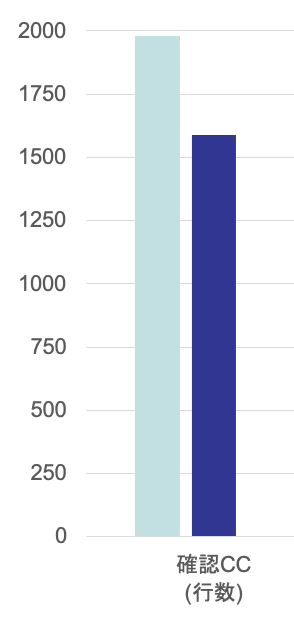 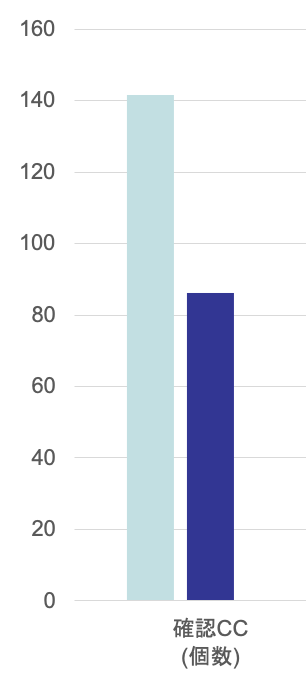 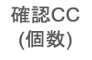 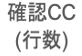 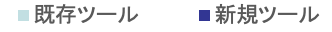 13
Feb/14/2023
[Speaker Notes: 実験結果はこのようになりました．
新規ツールを使用した方が，ファイル探索におけるマウスクリックの回数，全体の画面遷移の回数，確認したコードクローンの個数とその行数が少ないという結果が得られました．]
実験結果(平均値)
19.8%減
新規ツールの方が同時修正の検討に必要な工数が少ない
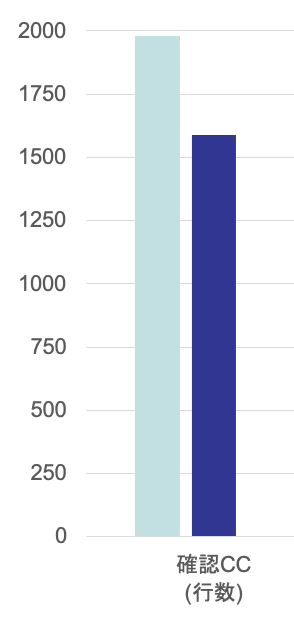 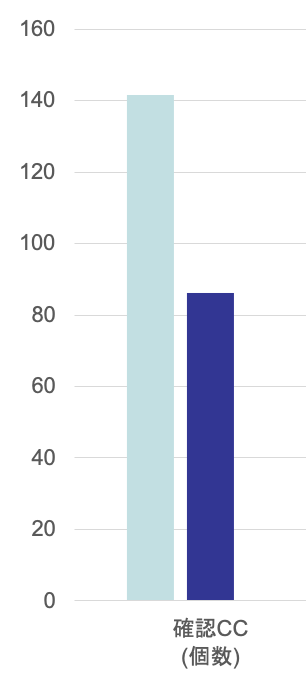 96.2%減
39.0%減
93.1%減
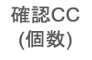 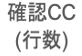 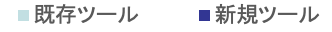 14
Feb/14/2023
[Speaker Notes: このことから，新規ツールの方が同時修正の検討に必要な工数が少なく，効率よく修正を行えることが分かりました．]
まとめと今後の課題
まとめ
比較結果を利用した，コードの同時修正をするためのツールを開発
ファイルツリー，クローンセット，CC検出数を表示
既存ツールと新規ツールを用いて評価実験
新規ツールの方が，コードの同時修正の工数が少ないことを確認
今後の課題
グラフを利用した重要なCCが含まれるファイルの表示
一致率，検出数以外のメトリクスの追加
15
Feb/14/2023
[Speaker Notes: まとめと今後の課題はこのようになります．
本研究では，比較結果を利用した，コードの同時修正を行うためのツールを開発しました．
また，既存ツールと開発したツールの比較実験を行い，開発したツールの方が，コードの同時修正に必要な工数が少ないことを確認しました．
今後の課題としては，グラフにメトリクスを追加し，より重要な情報を開発者に提示することが挙げられます．
以上で発表を終わります．ありがとうございました．]
付録
比較機能を使用した同時修正の検討方法
マスを順に選択し，修正するコード片を含むファイルを探索

対象ファイルの縦の行の有色点を選択し，Code Viewを表示
CCペアのリストを確認
修正するコード片を含むCCペアがあればコードを確認
散布図のページに遷移
2から5を繰り返し，全ての有色点を確認
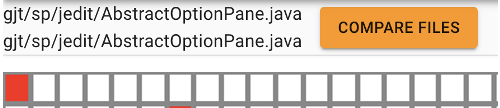 ③
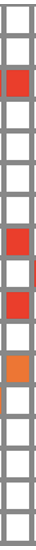 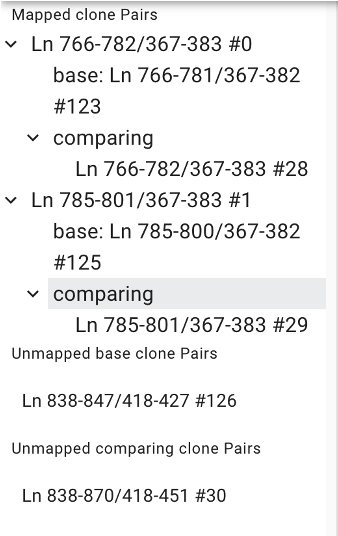 ②
④
⑤
17
コードの同時修正作業に着目したコードクローン検出結果の比較表示ツール
Feb/14/2023
既存機能を使用した同時修正の検討方法
ファイルの探索
1つずつマス目をクリックして対象ファイルを探索
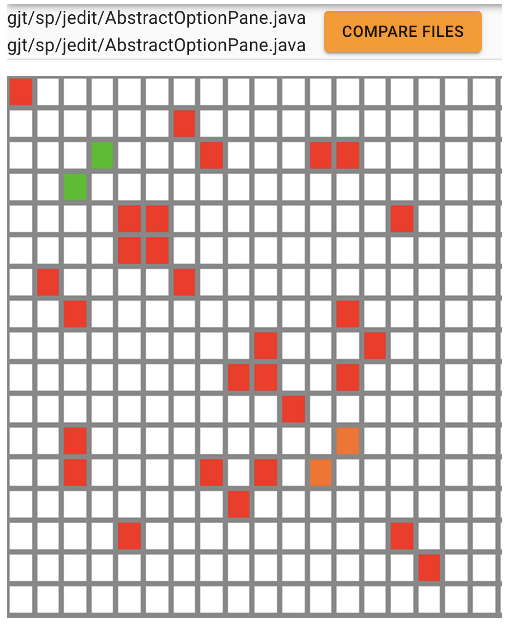 18
Feb/14/2023
[Speaker Notes: この処理を，この比較機能を用いて行おうとすると，
まずは，マス目を一つずつ選択し，ファイルパスを確認して，修正するコード片が存在するファイルを，散布図上から探す必要があります．]
既存機能を使用した同時修正の検討方法
ファイルの探索
1つずつマス目をクリックするして対象ファイルを探索
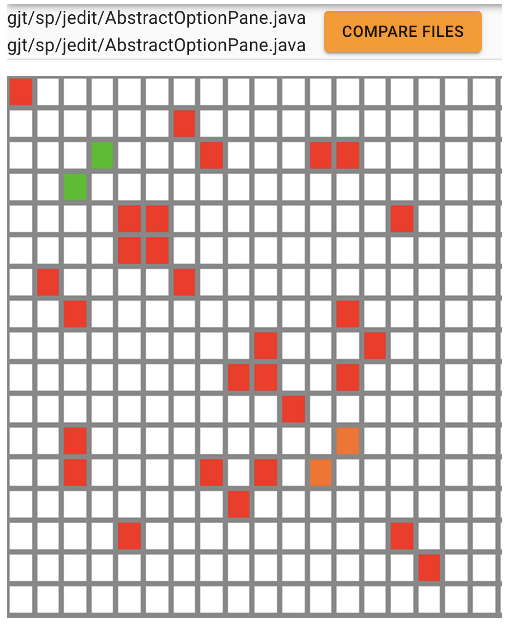 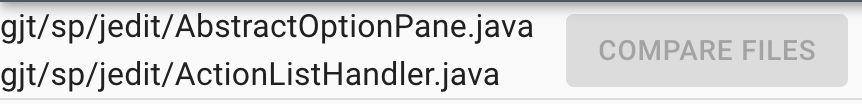 19
Feb/14/2023
[Speaker Notes: この処理を，この比較機能を用いて行おうとすると，
まずは，マス目を一つずつ選択し，ファイルパスを確認して，修正するコード片が存在するファイルを，散布図上から探す必要があります．]
既存機能を使用した同時修正の検討方法
全てのCCペアの確認
全ての有色点を選択
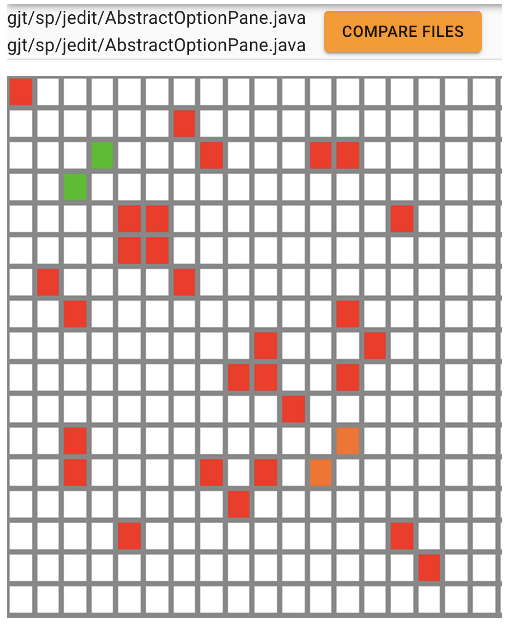 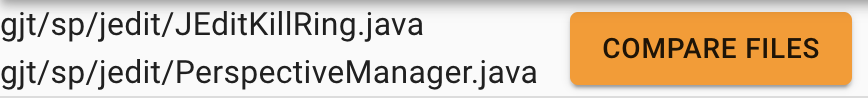 20
Feb/14/2023
[Speaker Notes: この処理を，この比較機能を用いて行おうとすると，
まずは，マス目を一つずつ選択し，ファイルパスを確認して，修正するコード片が存在するファイルを，散布図上から探す必要があります．]
既存機能を使用した同時修正の検討方法
全てのCCペアの確認
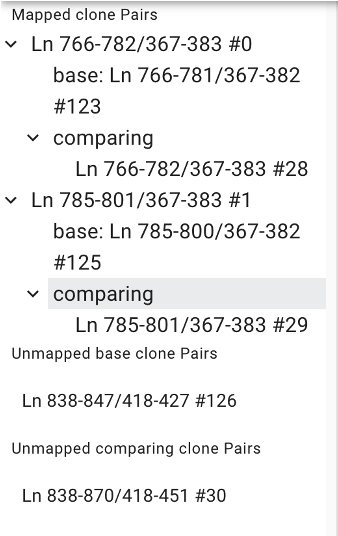 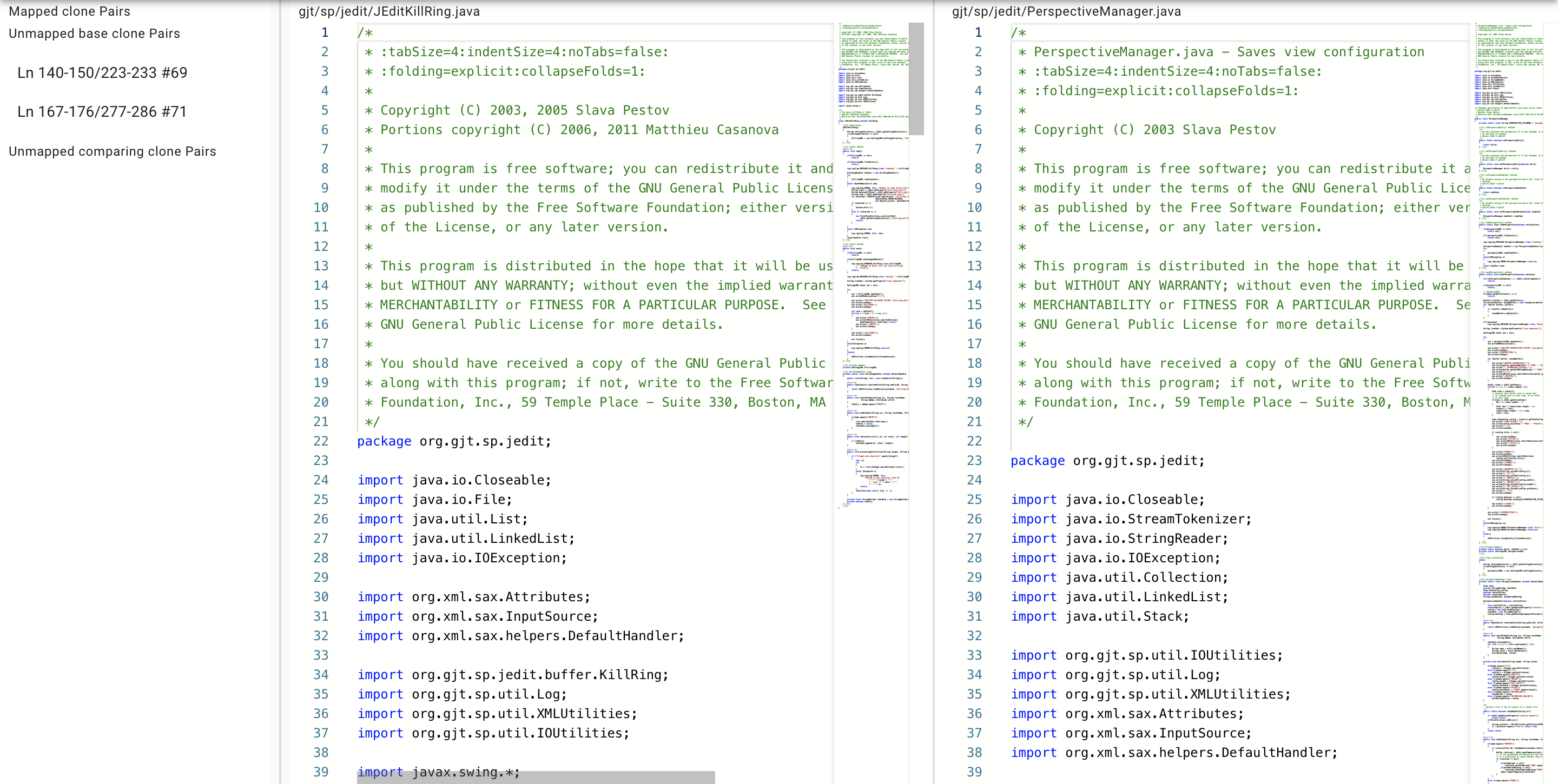 21
Feb/14/2023
[Speaker Notes: クローンペアリストを確認することで，修正するコード片のクローンペアを探します．
クローンペアが存在すればそのコードを確認し，同時修正を検討します．
表示された全てのクローンペアを確認し終えたら，散布図表示に戻ります．]
既存機能を使用した同時修正の検討方法
全てのCCペアの確認
全ての有色点を選択
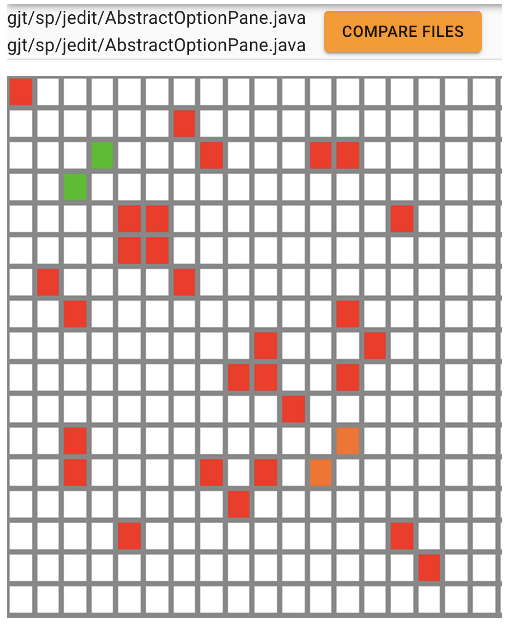 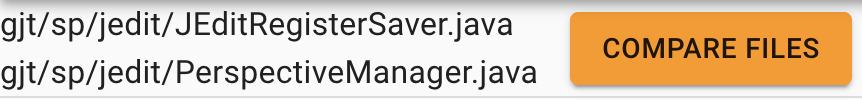 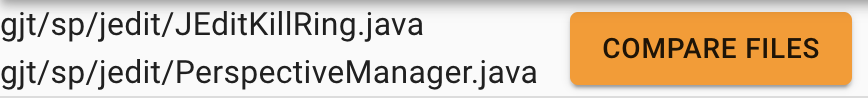 22
Feb/14/2023
[Speaker Notes: この処理を，この比較機能を用いて行おうとすると，
まずは，マス目を一つずつ選択し，ファイルパスを確認して，修正するコード片が存在するファイルを，散布図上から探す必要があります．]
既存機能を使用した同時修正の検討方法
全てのCCペアの確認
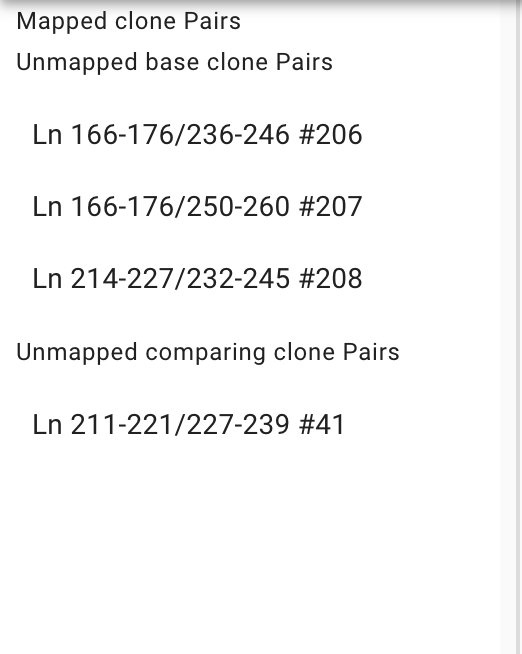 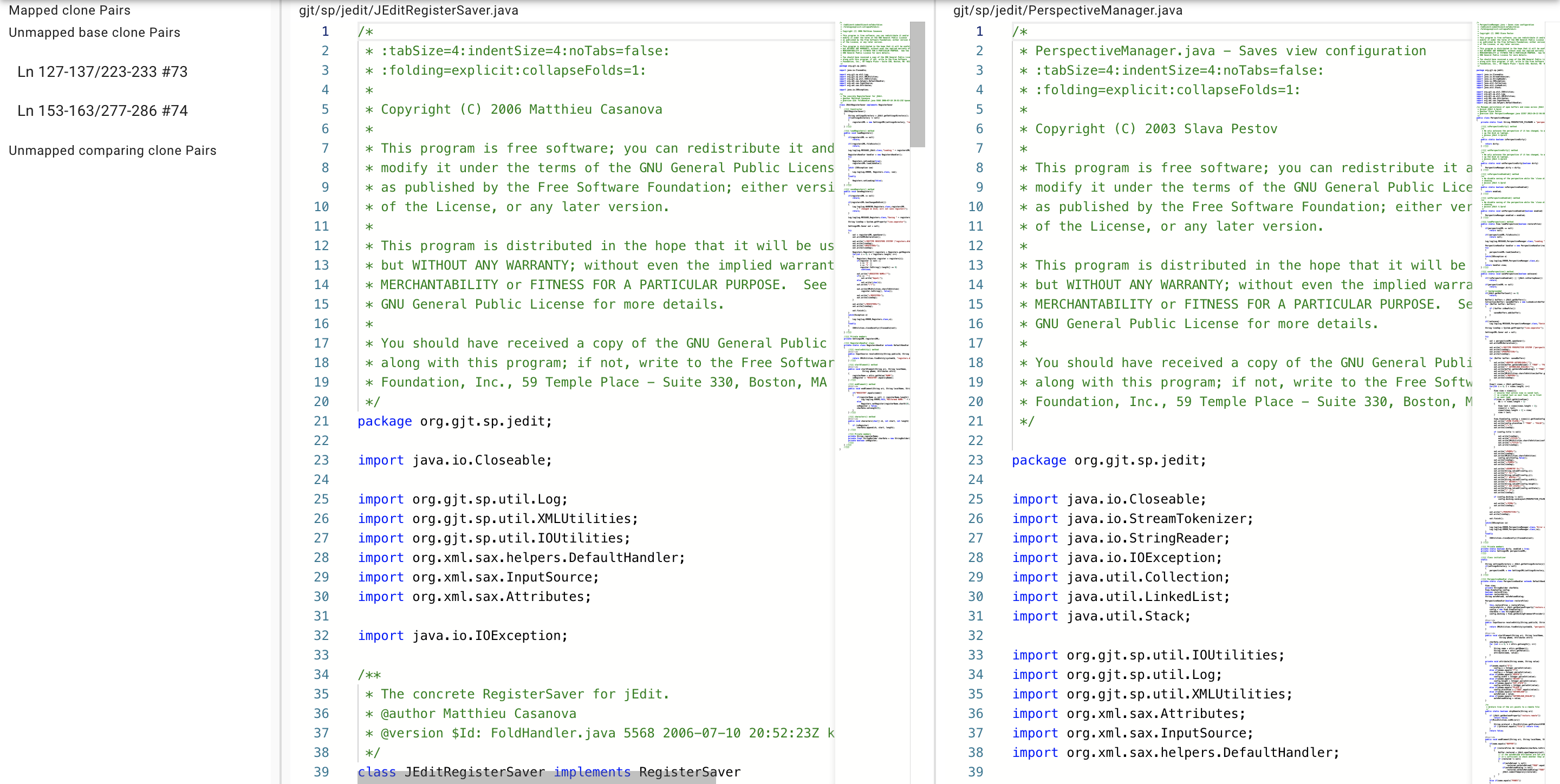 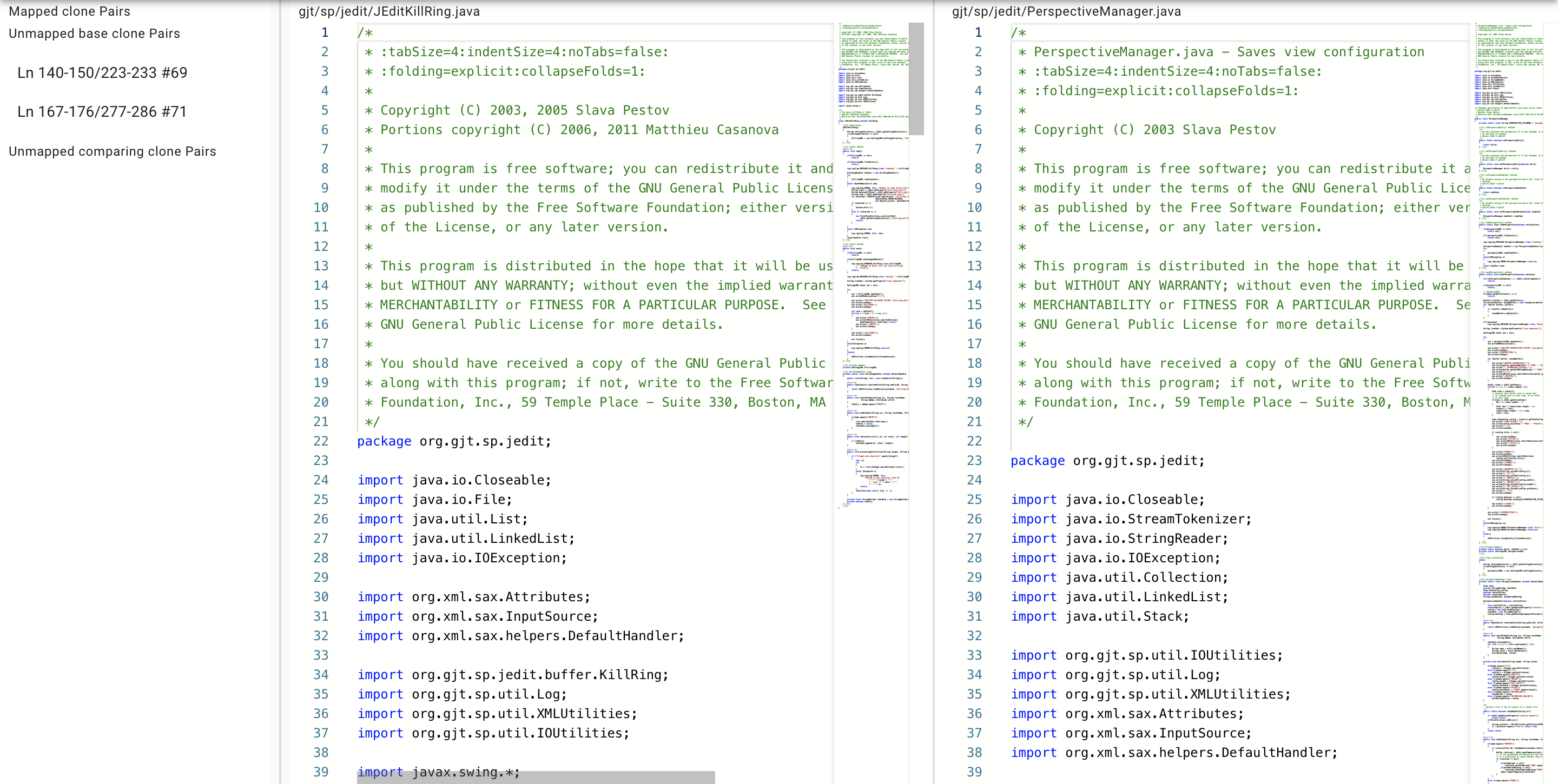 23
Feb/14/2023
既存機能を使用した同時修正の検討方法
全てのCCペアの確認
全ての有色点を選択
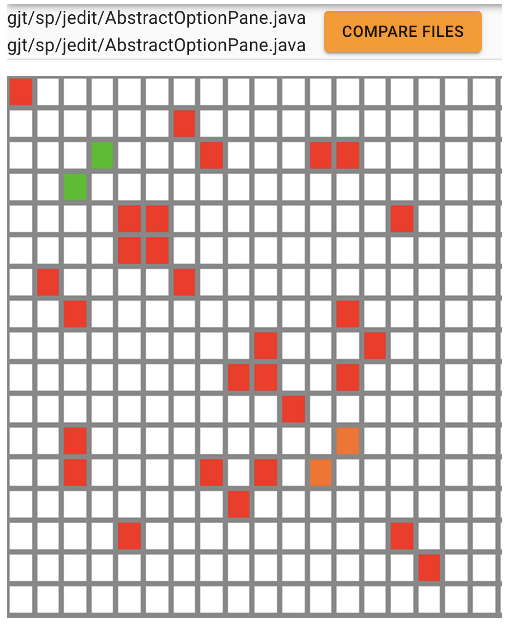 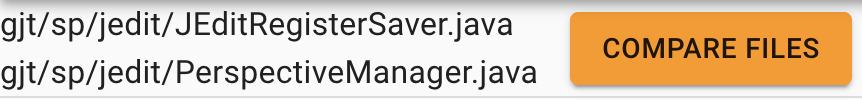 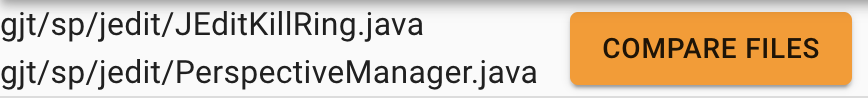 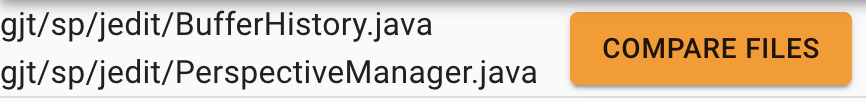 24
Feb/14/2023
[Speaker Notes: この処理を，この比較機能を用いて行おうとすると，
まずは，マス目を一つずつ選択し，ファイルパスを確認して，修正するコード片が存在するファイルを，散布図上から探す必要があります．]
散布図表示の問題点1
問題点1：ファイル探索
同時修正検討方法の手順1
対象のファイルパスが表示されるまで繰り返しクリックが必要
ファイルの並びは検出ツールの出力順
検出ツールに依存
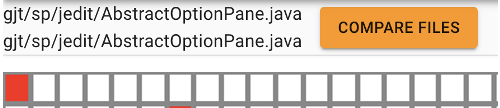 25
コードの同時修正作業に着目したコードクローン検出結果の比較表示ツール
Feb/14/2023
散布図表示での問題点3
問題点3：比較後のCC検出数の違いが分からない点
比較結果の差異を閾値とした表示
赤（100%）から黄色（1%）の階調色，緑（0%）
ファイル単位でのCC検出数は散布図からは理解できない
合計CC検出数に大きな違いが存在しても，差異が同じなら同色で表示
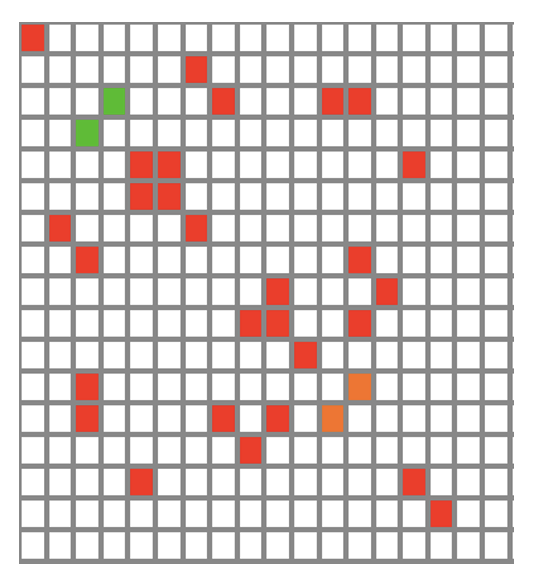 26
コードの同時修正作業に着目したコードクローン検出結果の比較表示ツール
Feb/14/2023
既存のCode View
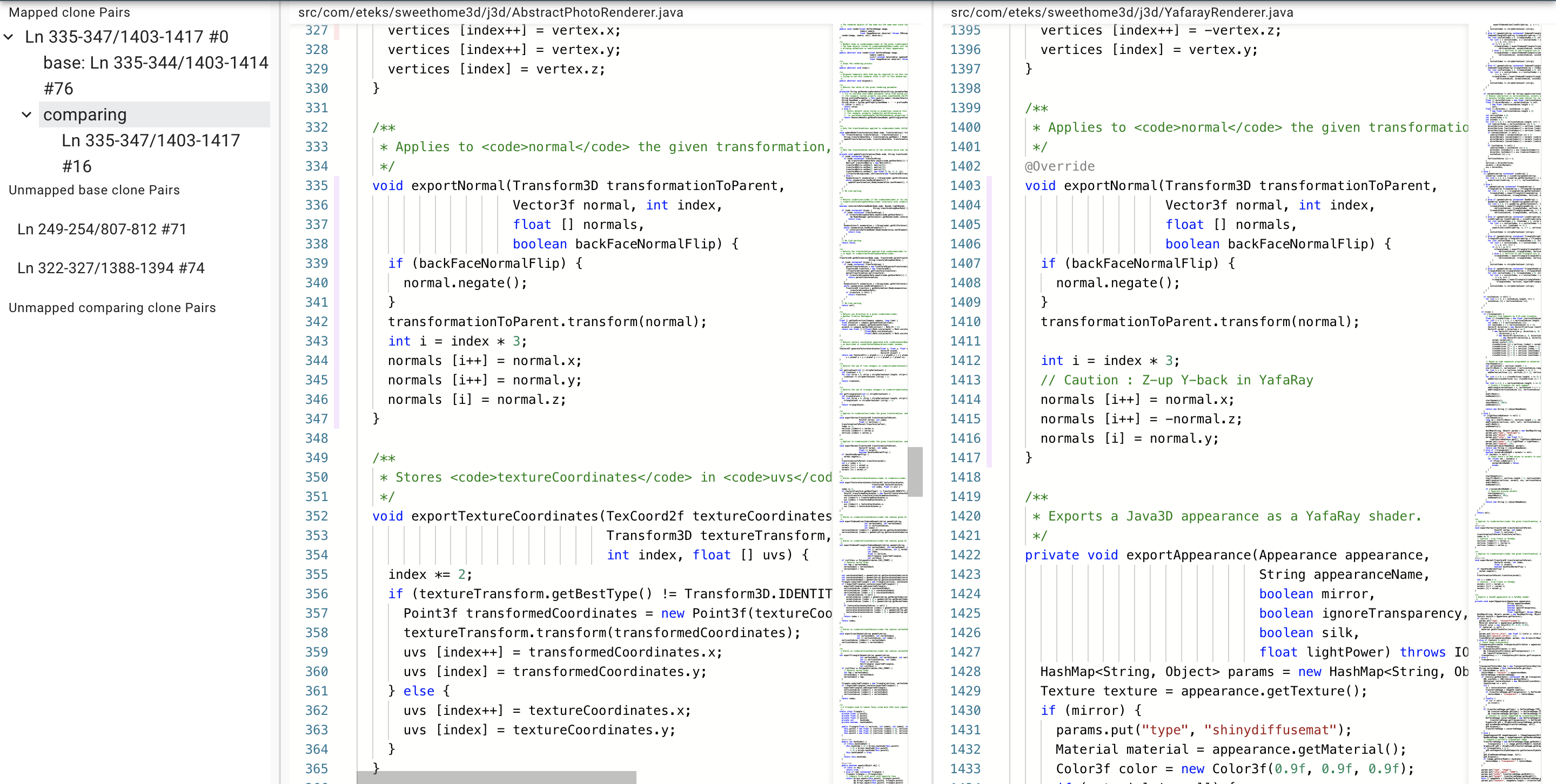 27
コードの同時修正作業に着目したコードクローン検出結果の比較表示ツール
Feb/14/2023
拡張のアイデア
問題点1：ファイル探索
　→CCが検出されたファイルのファイルツリーを表示
問題点2：全てのCCの確認
　→ファイルごとにクローンセットを表示
問題点3：比較後のCC検出の差異（割合）しか分からない点
　→ファイル単位で一致率とCC検出数をグラフで表示
28
コードの同時修正作業に着目したコードクローン検出結果の比較表示ツール
Feb/14/2023
拡張の正当性を示す調査
ファイル単位のCC検出数を表示することに意味はあるのか

実際に修正されたコード片を含むCCとそのCCが存在するファイルの，比較後の合計CC検出数の関係を調査
29
コードの同時修正作業に着目したコードクローン検出結果の比較表示ツール
Feb/14/2023
調査対象
対象ソフトウェア
jEdit, Logisim, FreeMind 
それぞれ10個のrevisionについて調査
使用する検出ツール
CCFinderSW, CCVolti, Nicad, Deckard
30
コードの同時修正作業に着目したコードクローン検出結果の比較表示ツール
Feb/14/2023
調査手順
あるrevisionのコードを4つの検出ツールでCC検出
それぞれの検出結果を比較し，比較後の検出CC数をファイル単位で計算
手順1のrevisionで修正されたコード片を含んでいるCCが検出されているか確認
検出されていれば，そのファイルにおける手順2の値を確認
手順4の値が全体の何番目であるかを確認
31
コードの同時修正作業に着目したコードクローン検出結果の比較表示ツール
Feb/14/2023
調査結果
revision間で修正されたコード片のCCが存在するファイル内でのCC検出数
jEdit：上位11.9%，Logisim：上位25.5%，FreeMind：上位34.8%
32
コードの同時修正作業に着目したコードクローン検出結果の比較表示ツール
Feb/14/2023
調査結果からの考察
比較後の合計CC検出数が多いファイルには，修正されるコード片が存在する可能性が高い


ファイル間での検出CC数の違いを理解することは重要
ファイルの組み合わせごとの差異（割合）しか理解できない散布図表示は見直すべき
33
コードの同時修正作業に着目したコードクローン検出結果の比較表示ツール
Feb/14/2023
CloneSet View
ファイルツリーにより，特定のファイル探索が容易に
問題点1を解決
ファイル内で検出されたCCのクローンセットを1度に確認可能
トグル展開のみで，選択ファイル内で検出された全てのCCとそのクローンセットを確認可能
CCの確認に画面遷移が不要
問題点2を解決
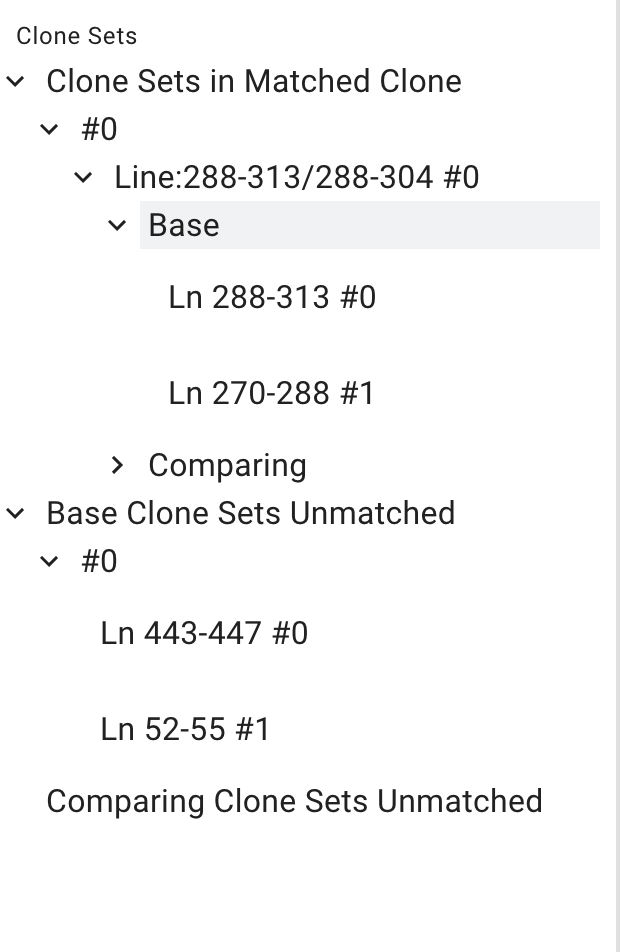 34
コードの同時修正作業に着目したコードクローン検出結果の比較表示ツール
Feb/14/2023
クローンリスト
選択ファイルにおいて，以下の内容を表示
そのファイル内で検出された全てのCCとそのクローンセット
表示順
少なくとも1つ，一致しているCCがあるクローンセット
上記以外の1つ目の検出結果のクローンセット
上記以外の2つ目の検出結果のクローンセット
選択すると，ソースコードで確認可能
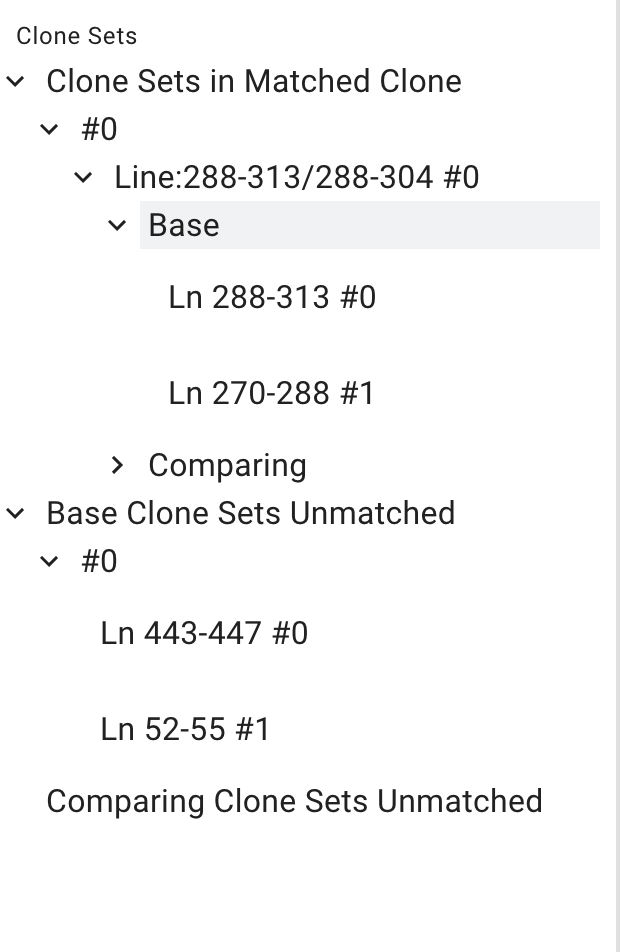 35
コードの同時修正作業に着目したコードクローン検出結果の比較表示ツール
Feb/14/2023
複合グラフ
一致率が低く，CC検出数が多いファイルから順に表示
折れ線グラフ
検出CCの一致率をファイル単位で表示
積み上げ棒グラフ
検出CC数をファイル単位で表示
紫：一致したCC数
赤：1つ目の検出結果の不一致CC数
青：2つ目の検出結果の不一致CC数
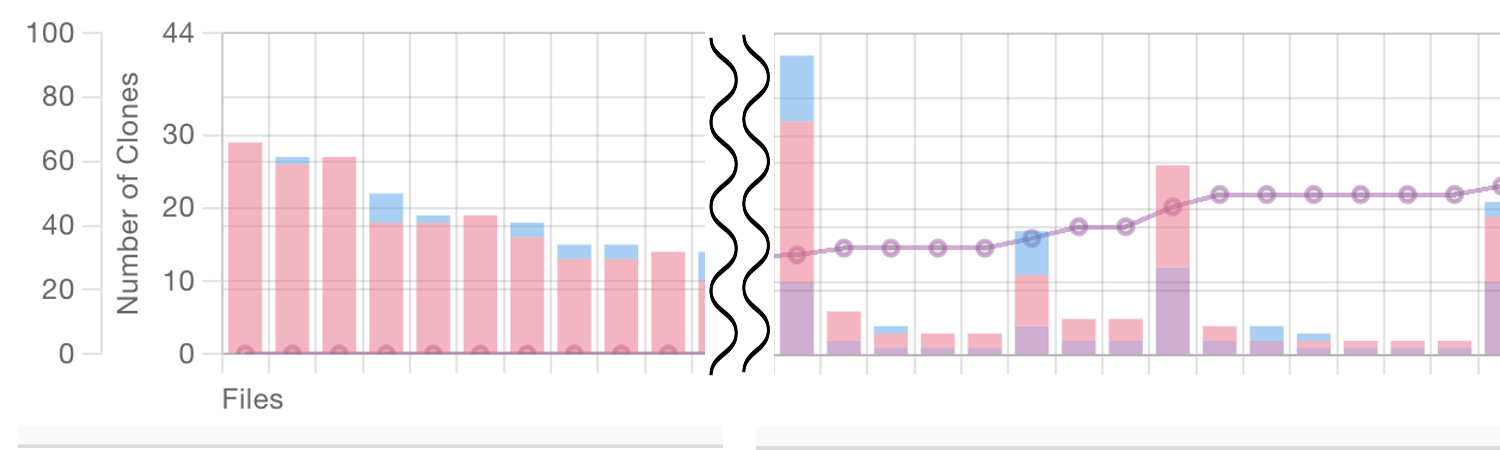 36
コードの同時修正作業に着目したコードクローン検出結果の比較表示ツール
Feb/14/2023
新規機能を使用した同時修正の検討方法
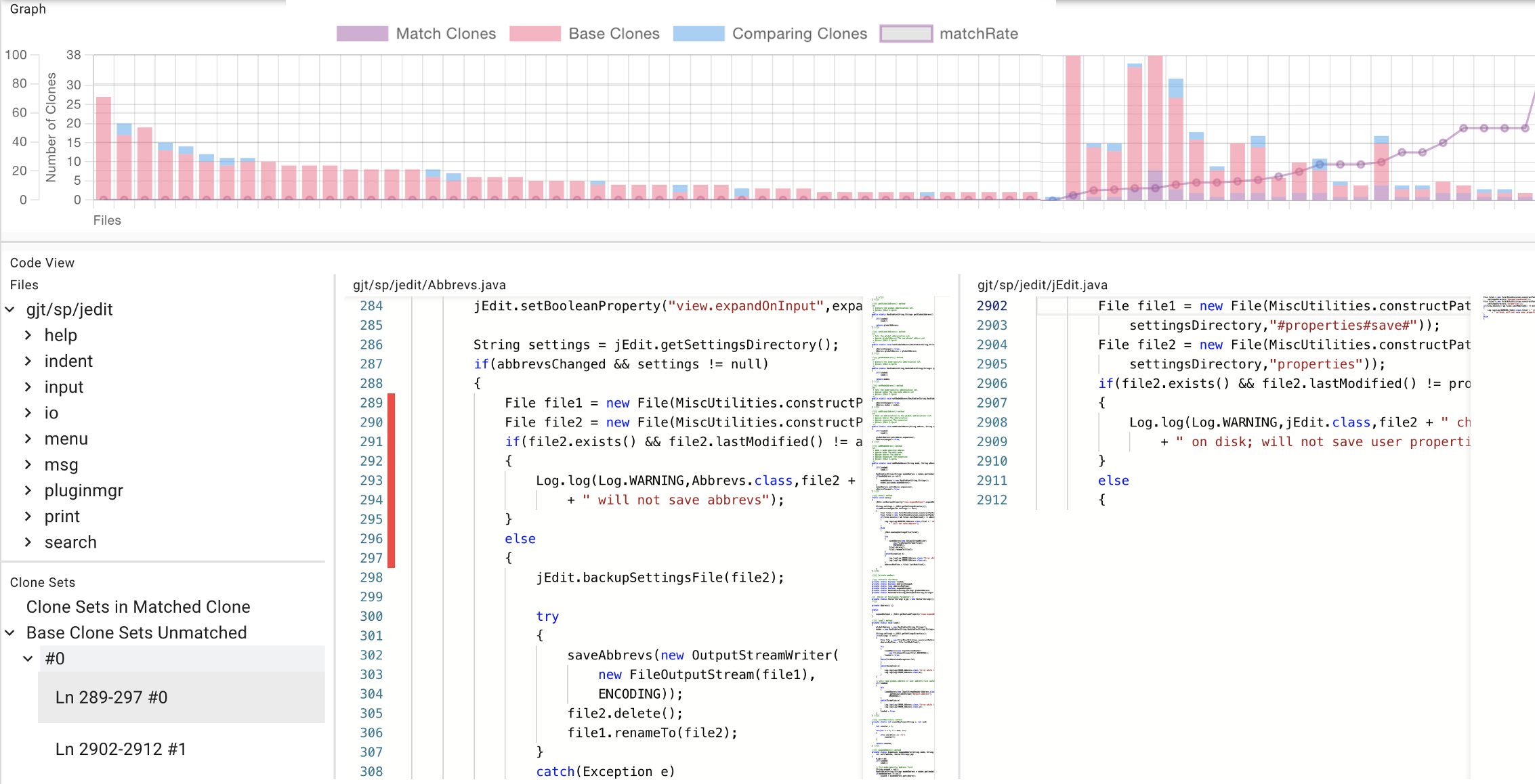 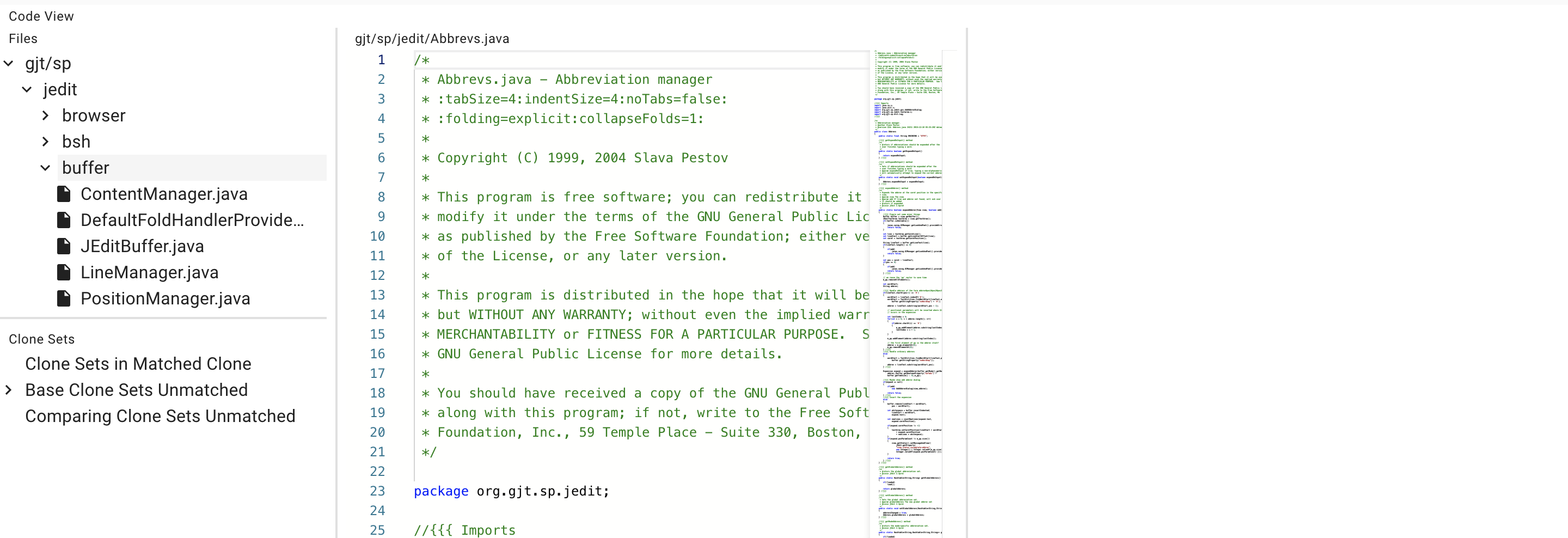 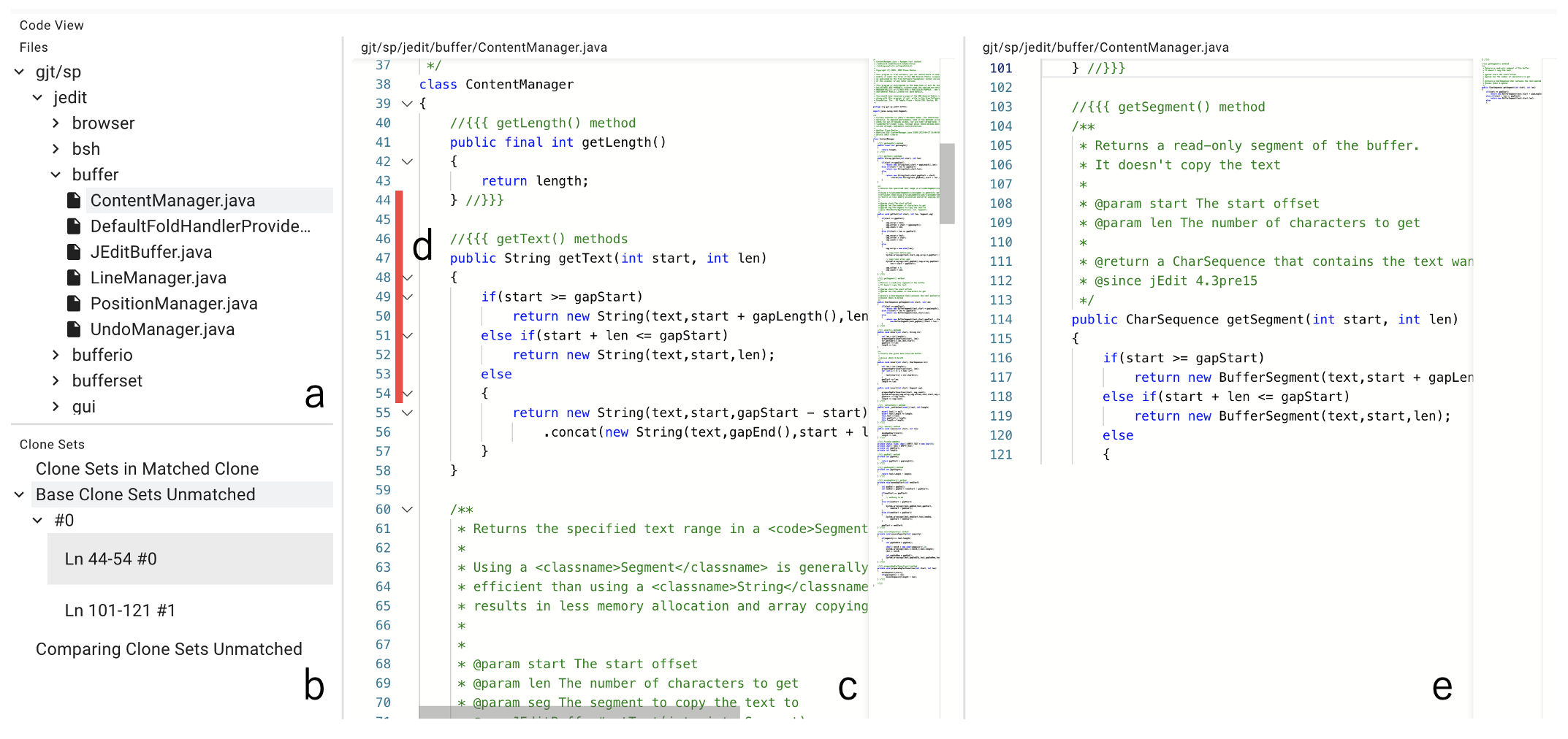 ファイルを選択
37
Feb/14/2023
[Speaker Notes: まずは，修正するコード片が存在するファイルをファイルツリーで選択します．]
新規機能を使用した同時修正の検討方法
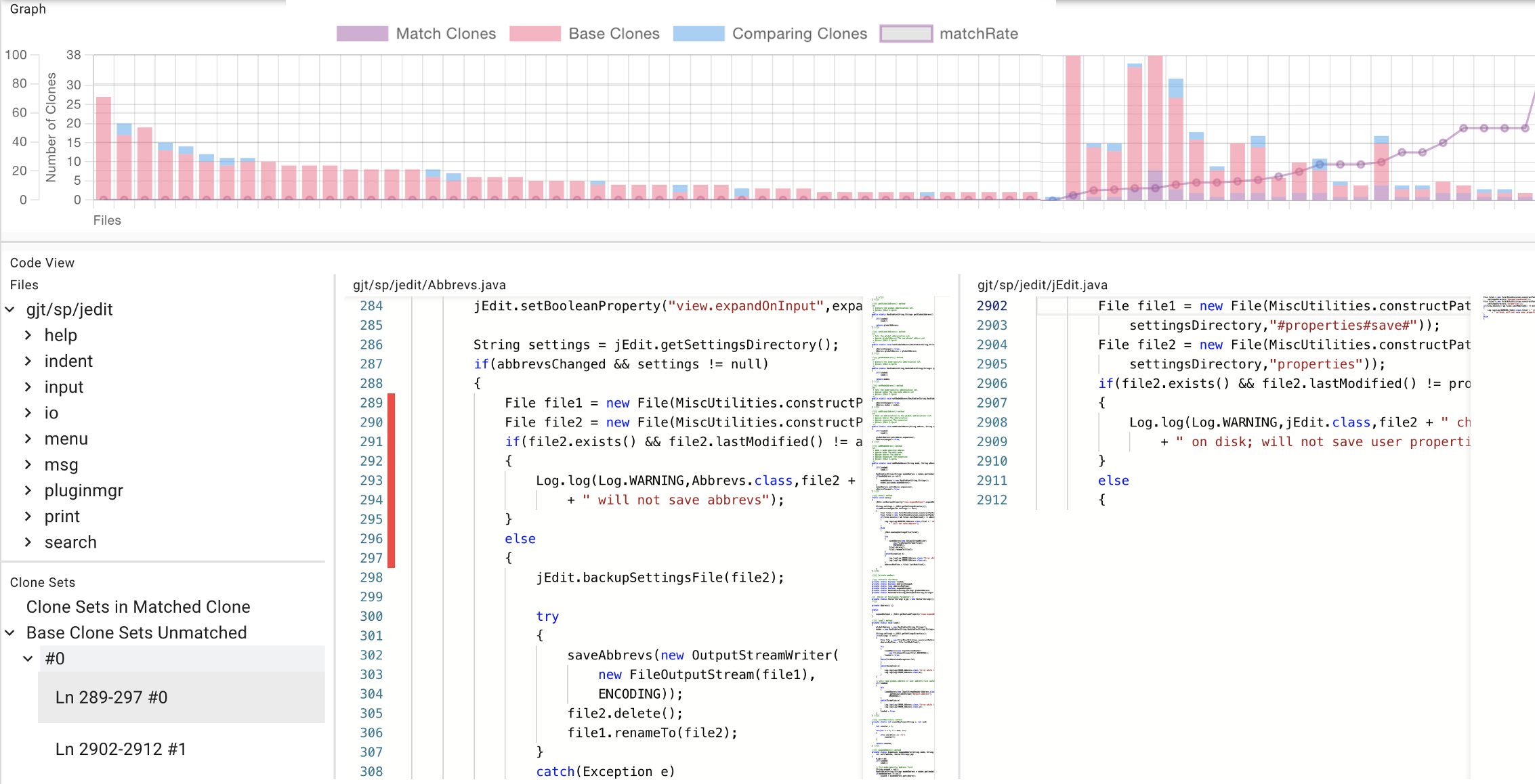 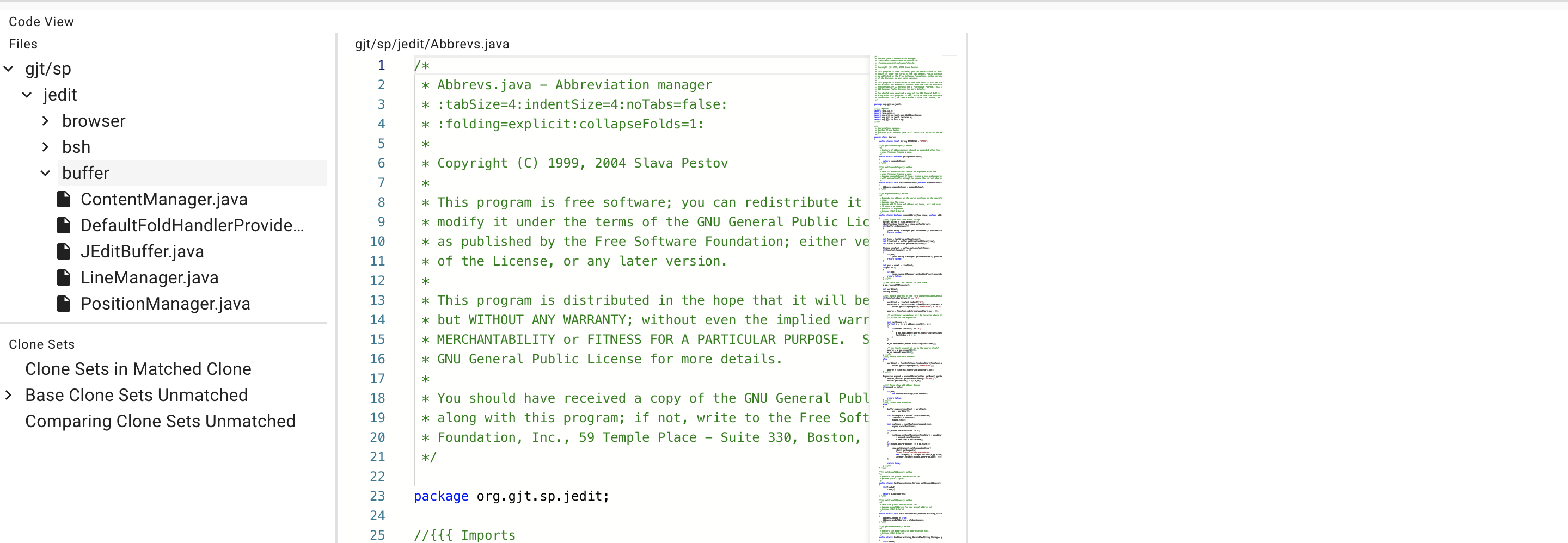 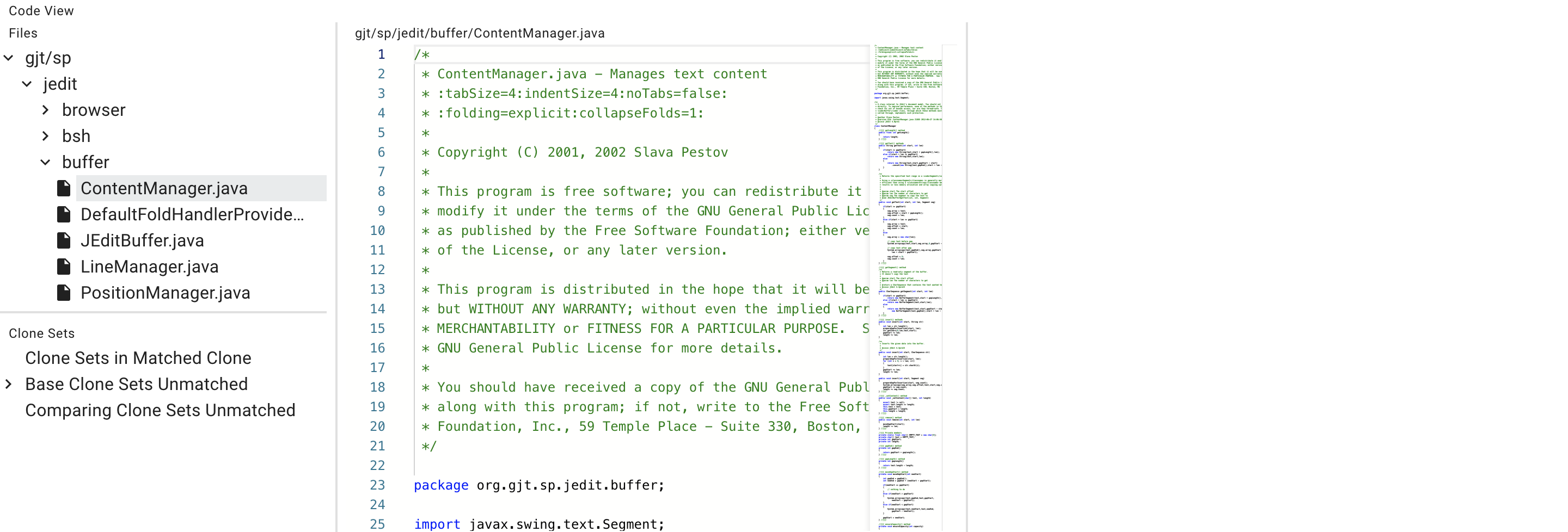 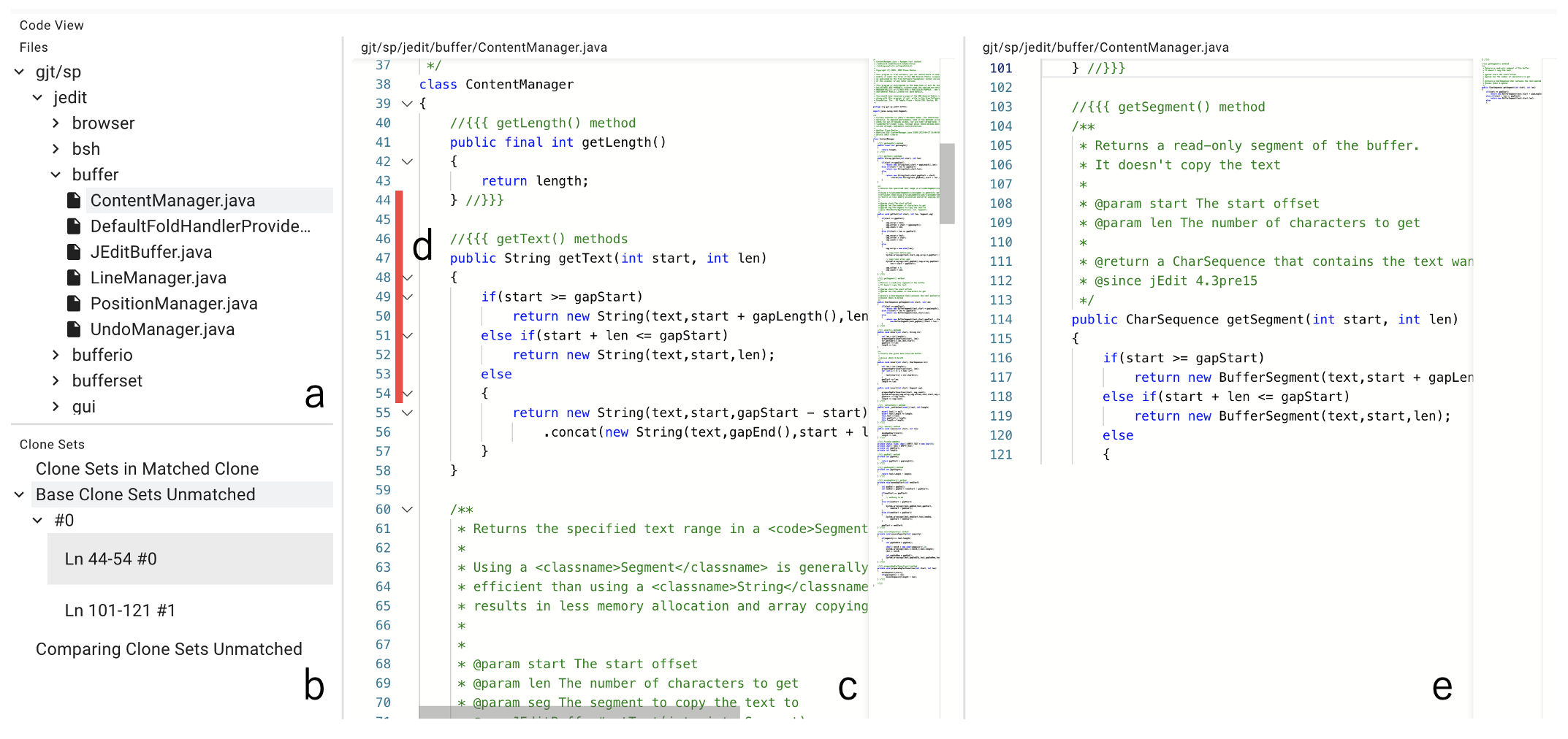 選択ファイルのソースコードを表示
選択ファイルのクローンセットを表示
38
Feb/14/2023
[Speaker Notes: すると，ペインが切り替わり，選択したファイルのソースコードと，クローンセットが表示されます．]
新規機能を使用した同時修正の検討方法
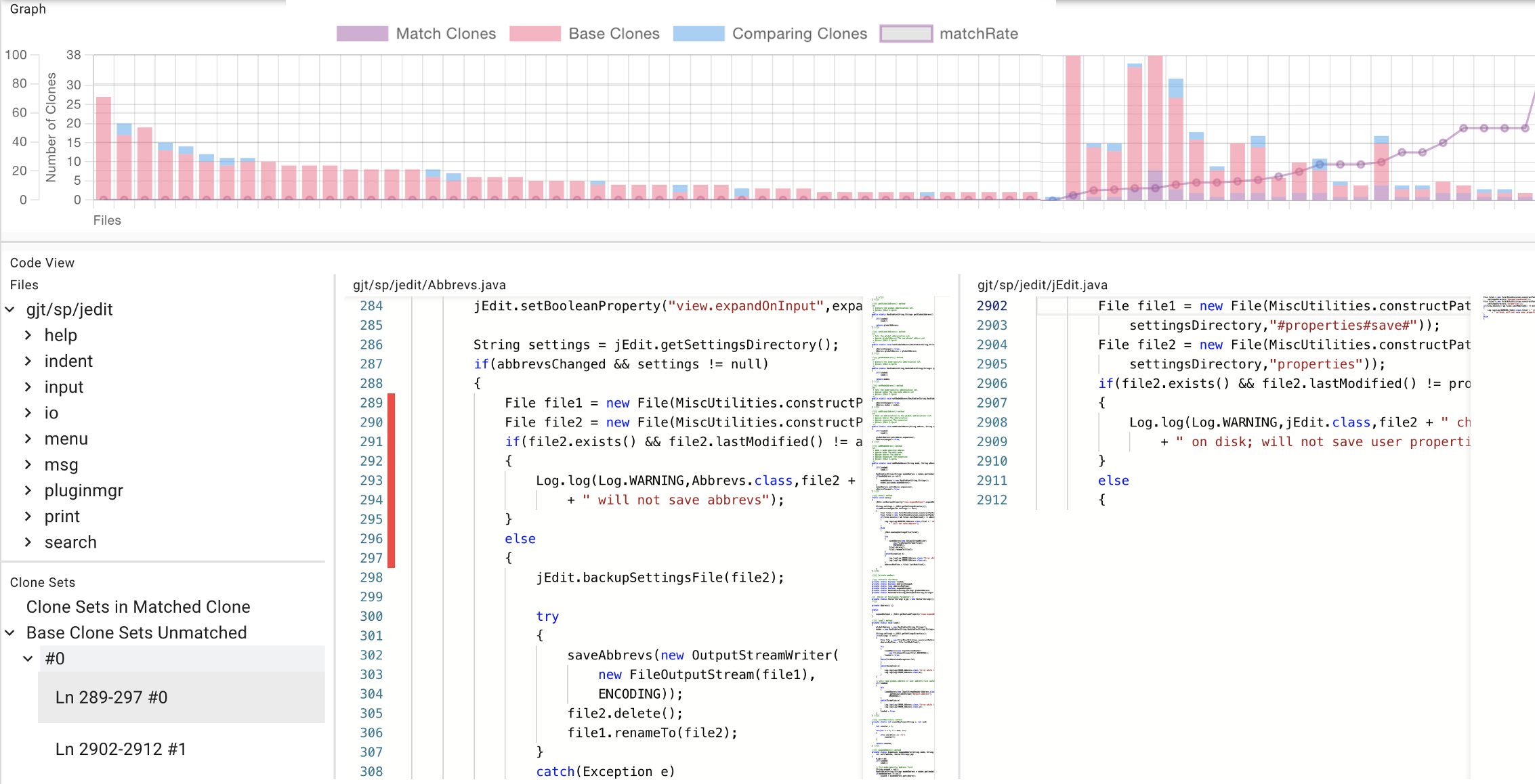 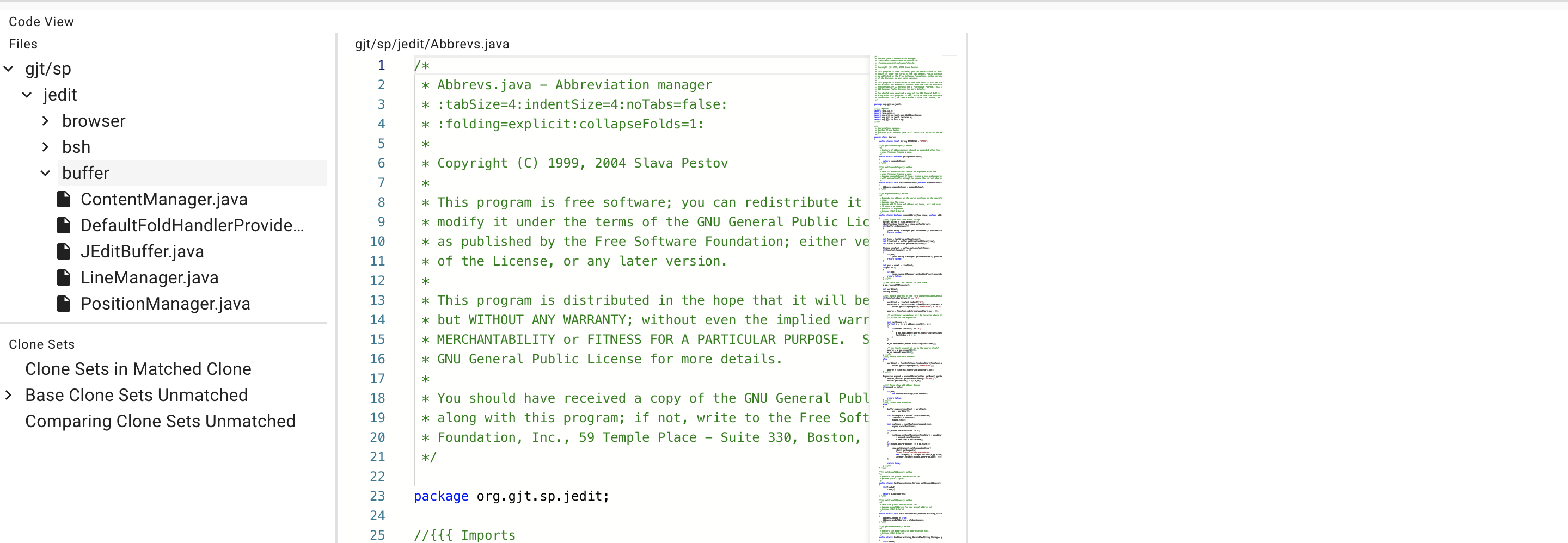 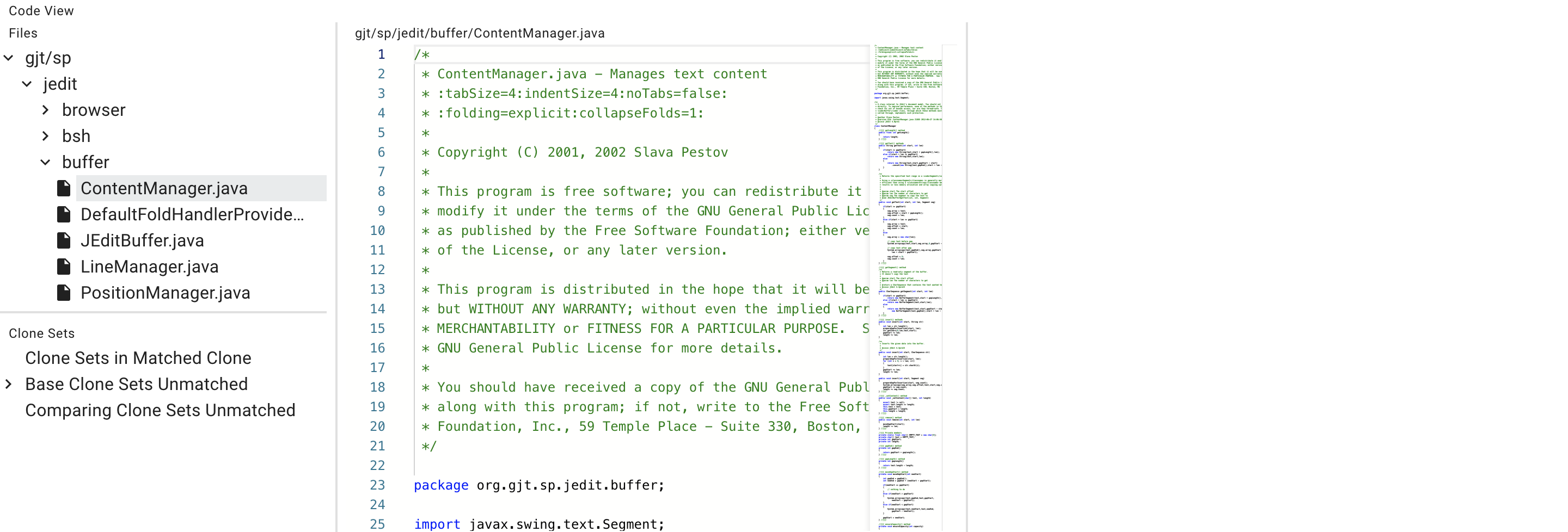 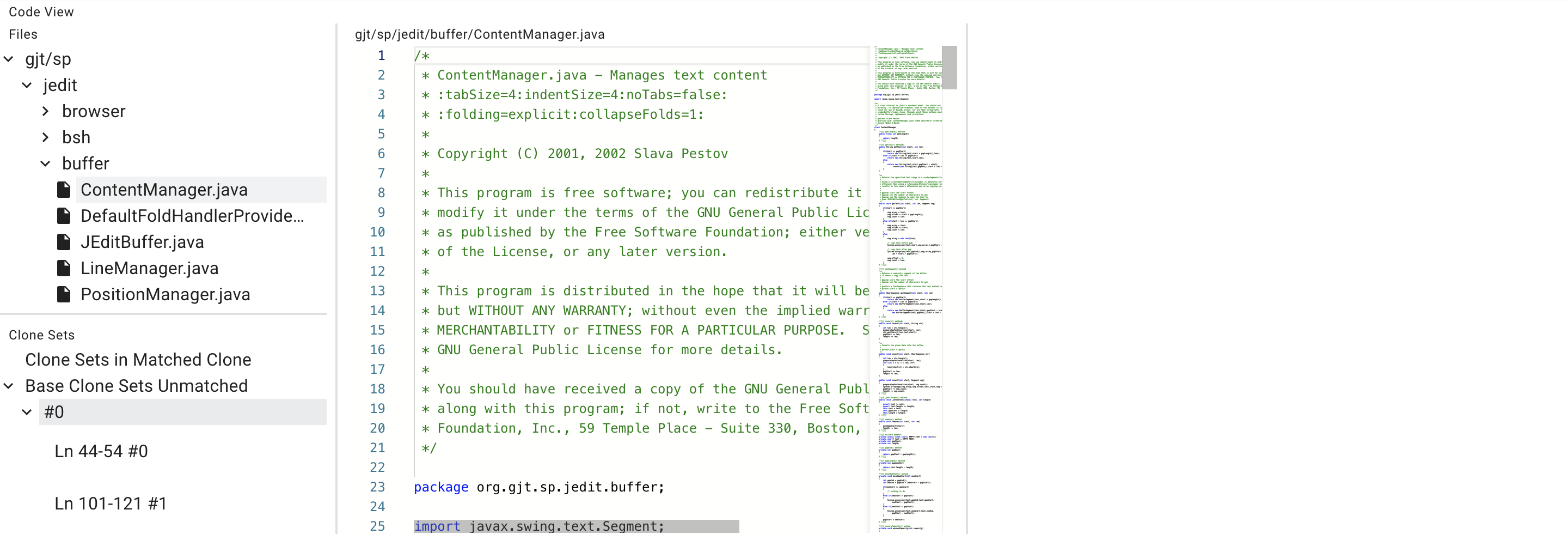 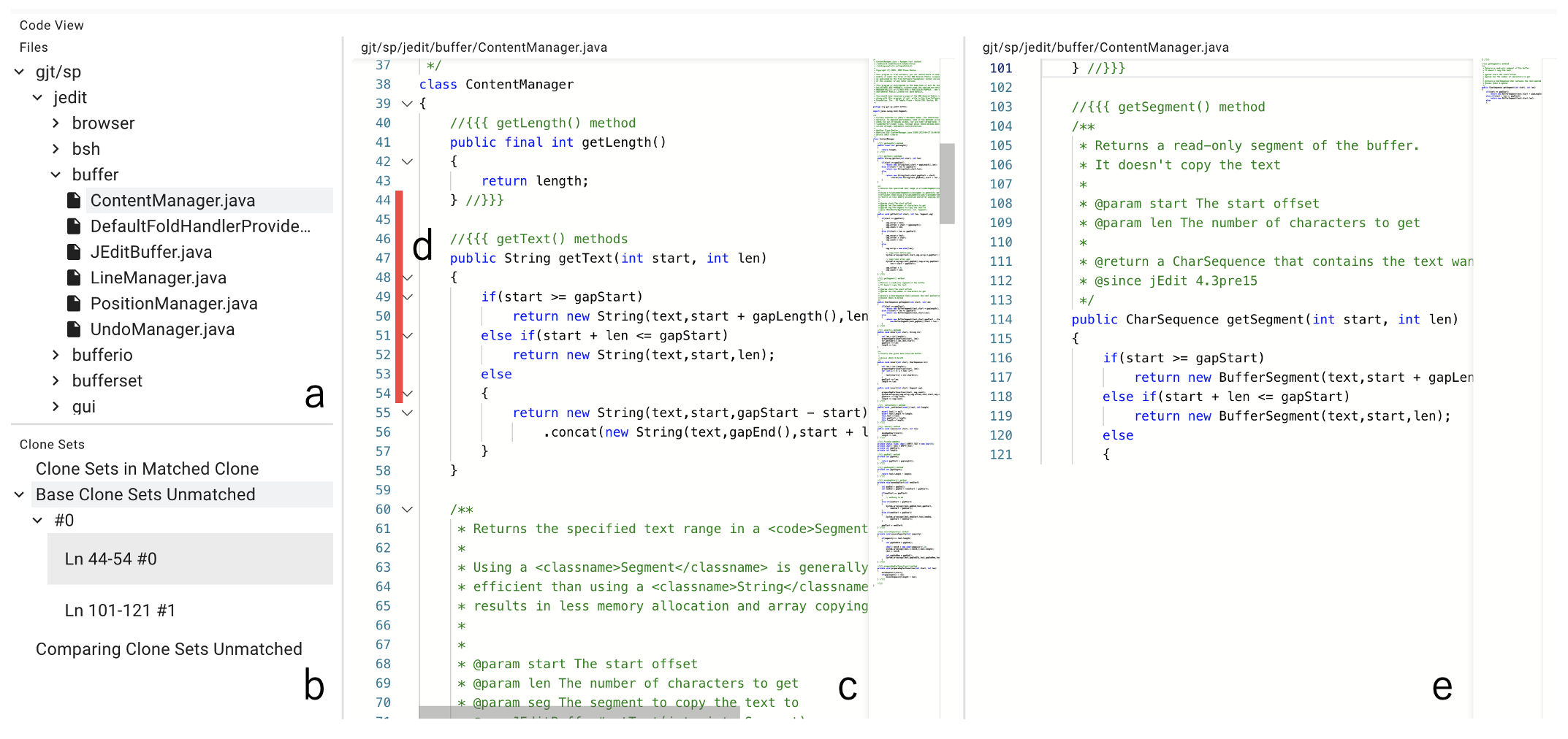 CCを選択
39
Feb/14/2023
[Speaker Notes: トグルを展開して，コードクローンを表示し，修正するコード片を含んだクローンセットを見つけます．
見つけら，そのコードクローンを選択します．]
新規機能を使用した同時修正の検討方法
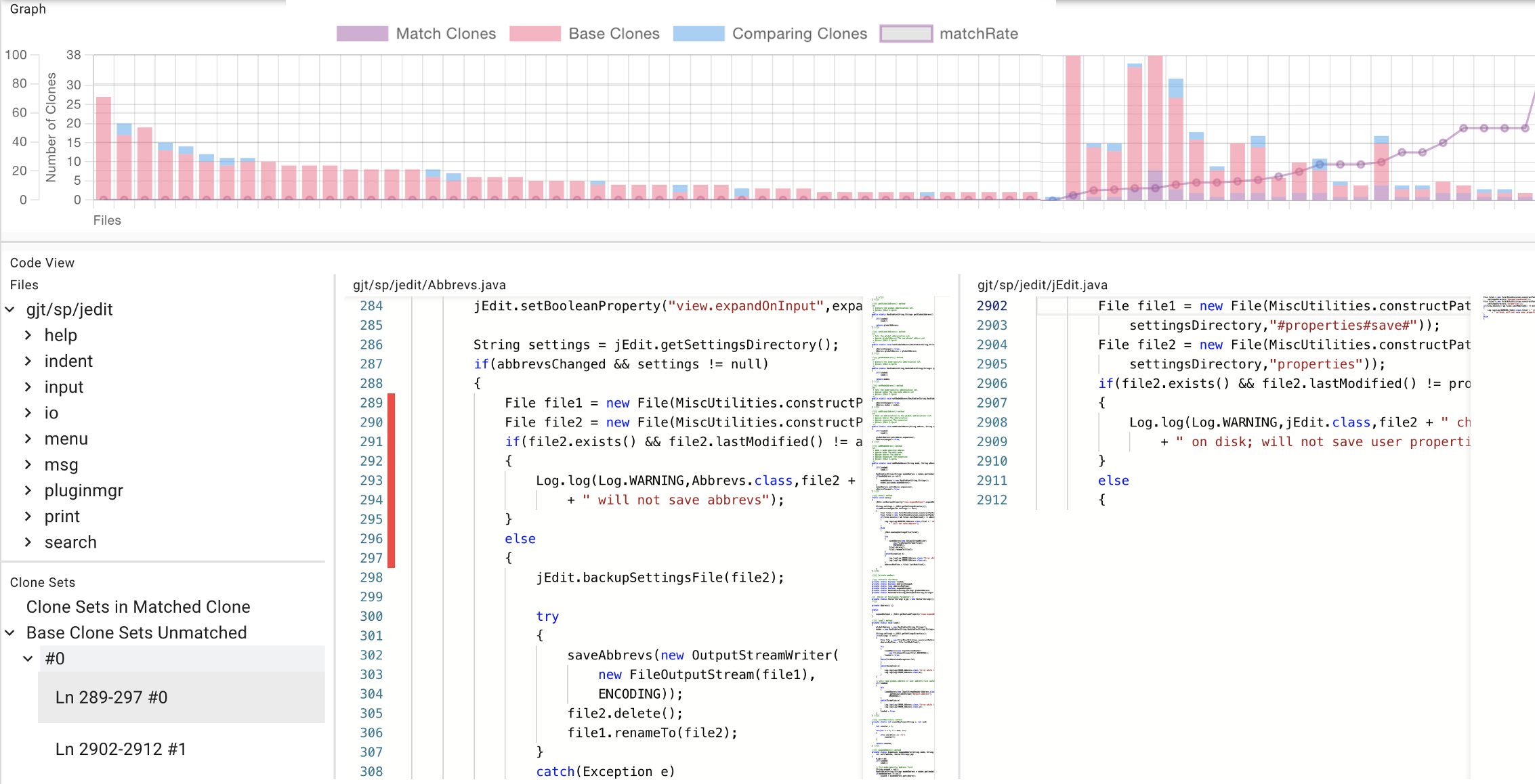 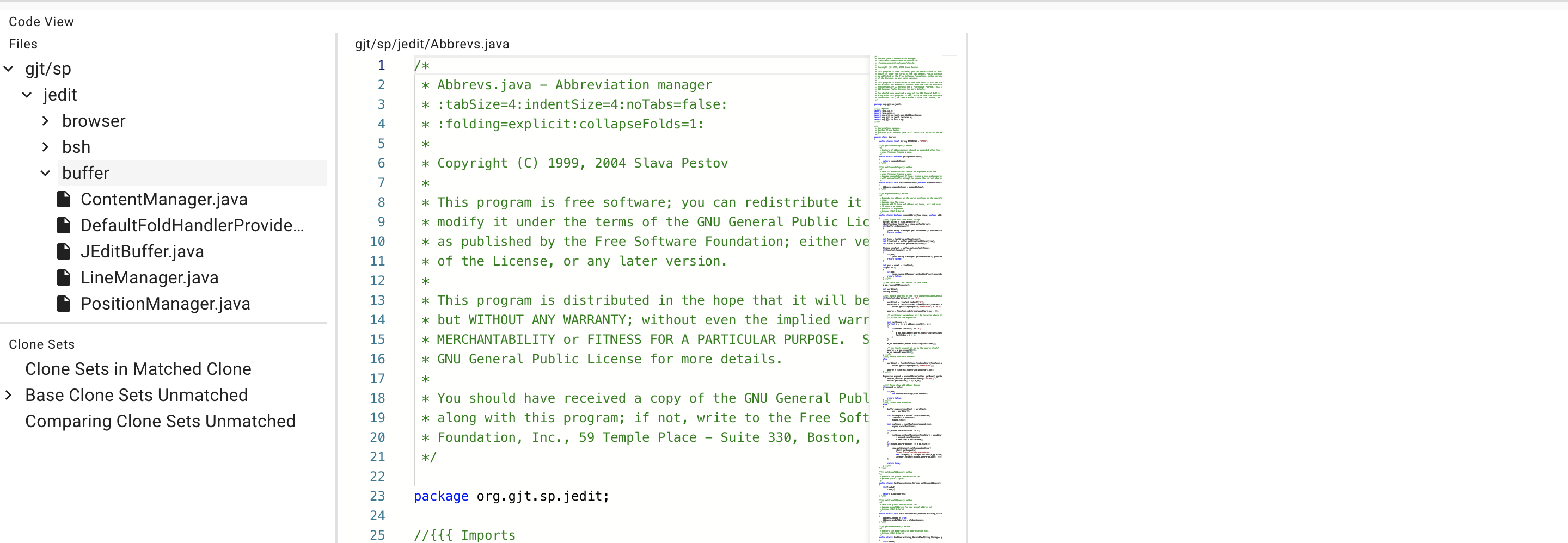 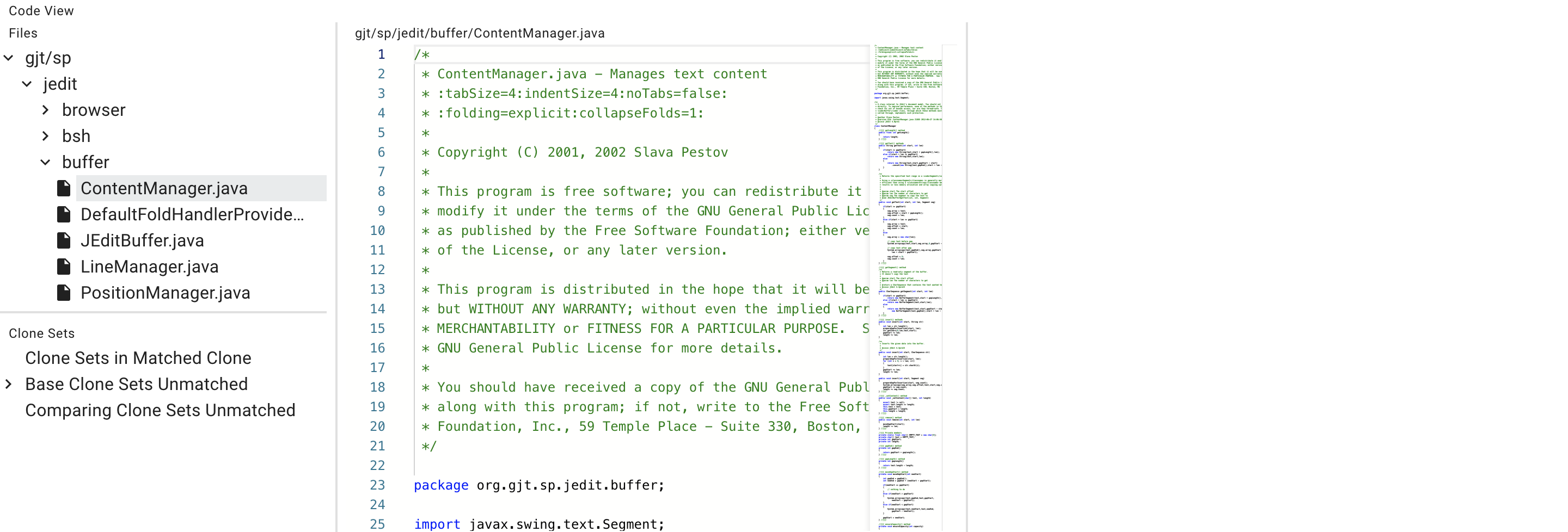 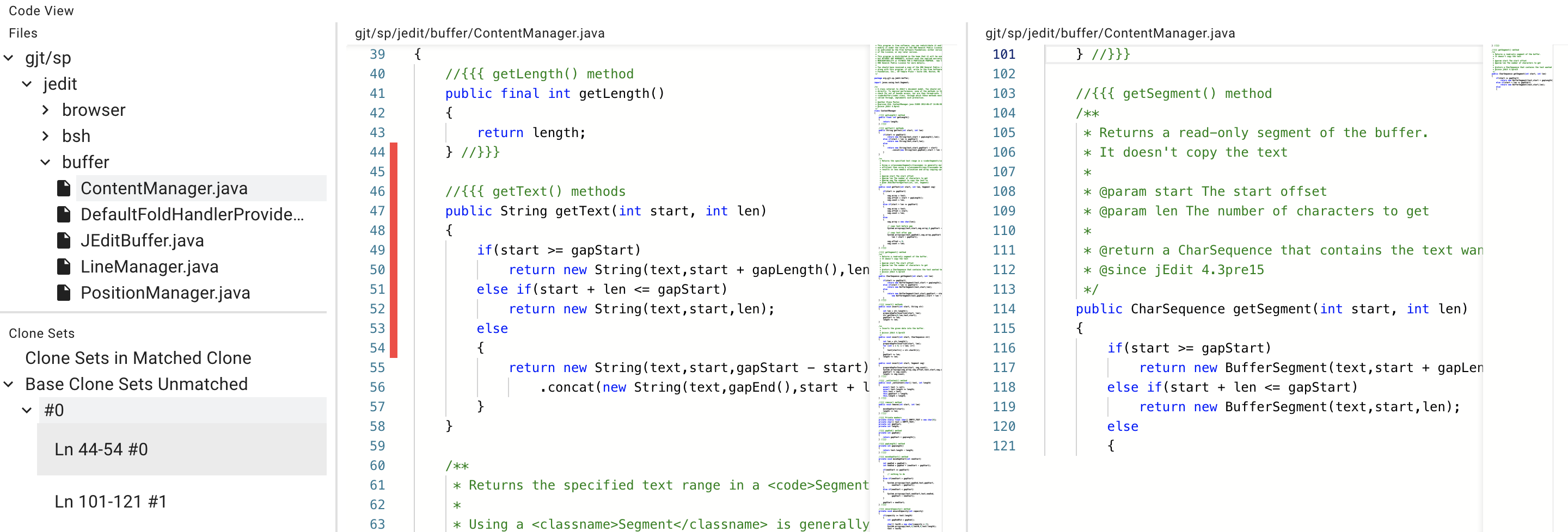 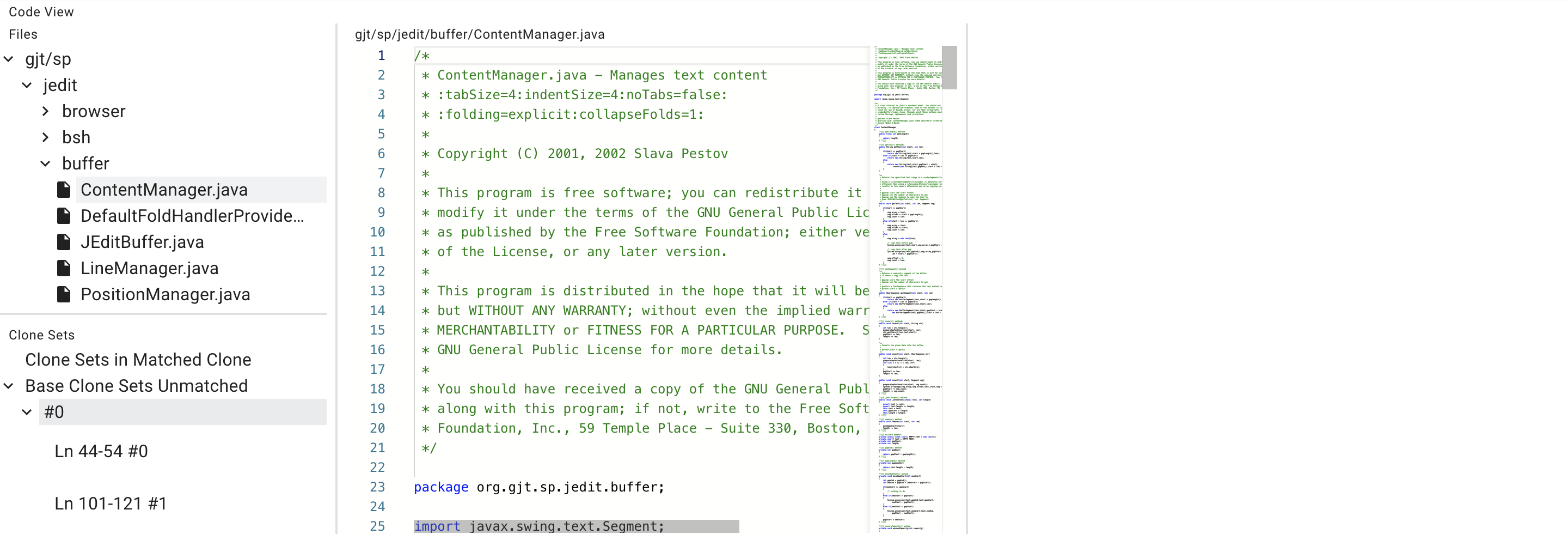 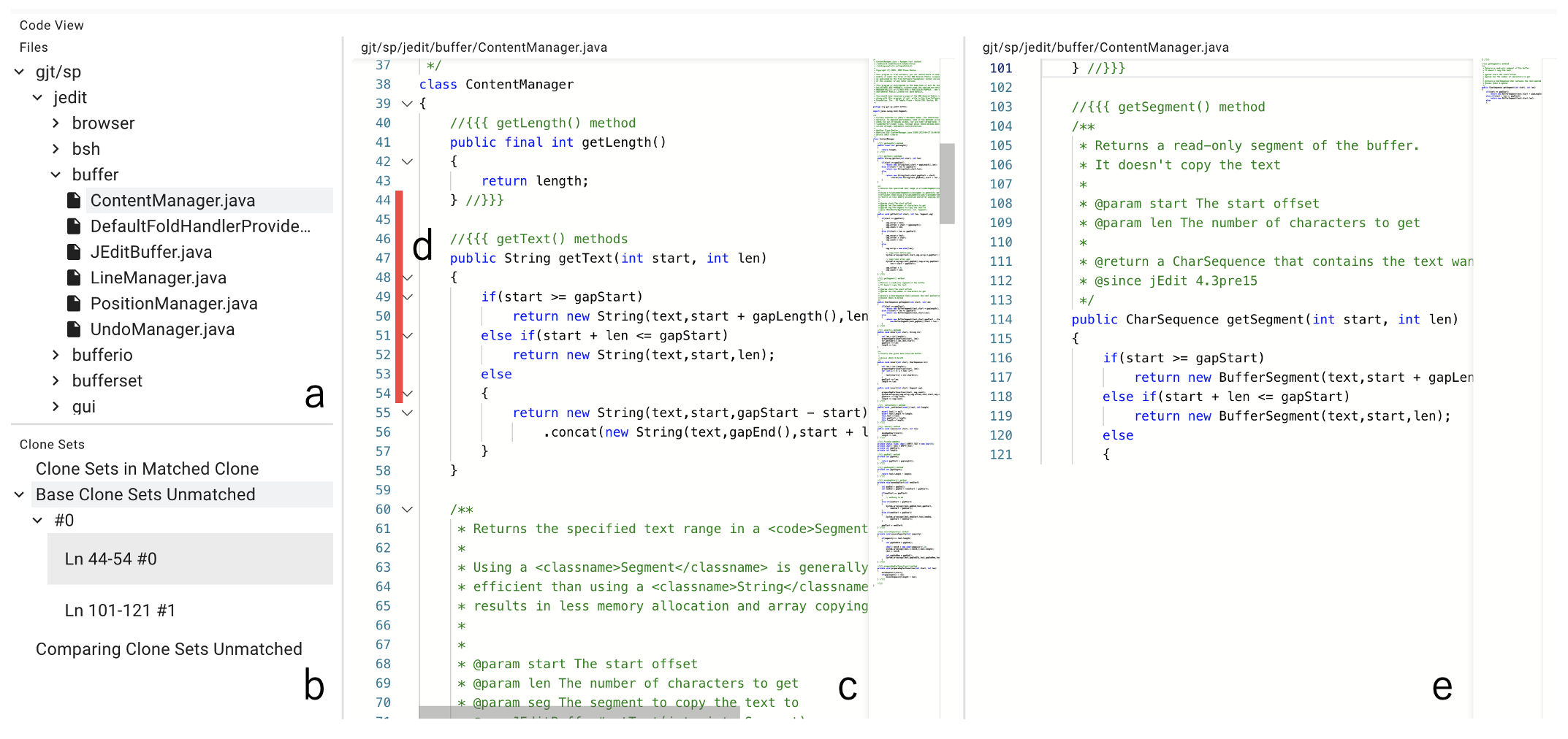 CCを確認
40
Feb/14/2023
[Speaker Notes: ソースコードのペインが切り替わるので，それらのソースコードを確認します．
クローンセット内の全てのコードクローンを確認し，他のクローンセット中に修正するコード片のコードクローンが存在しなければ，同時修正の検討は終了です．]
評価実験の流れ（既存ツール使用時）
検出結果を比較し，散布図を表示
散布図上で修正コード片を含むファイルを探索
そのファイルの有色点のマスを選択し，全てのCCペアを確認し，修正するコード片のCCペアを探索
修正するコード片のCCペアを選択して，コードを確認
マウスクリック数
画面遷移回数
確認したCC数とその行数
を測定
41
コードの同時修正作業に着目したコードクローン検出結果の比較表示ツール
Feb/14/2023
評価実験の流れ（新規ツール使用時）
検出結果を比較し，複合グラフとCloneSet Viewを表示
修正コード片を含むファイルが，複合グラフの左から何番目であるかを計測
ファイルツリーで対象のファイルを選択
表示される全てのクローンセットを確認し，修正するコード片のCCを含むクローンセットを探索
修正するコード片のクローンセットを確認
マウスクリック数
画面遷移回数
確認したCC数とその行数
を測定
42
コードの同時修正作業に着目したコードクローン検出結果の比較表示ツール
Feb/14/2023
実験対象ソフトウェアの詳細
43
コードの同時修正作業に着目したコードクローン検出結果の比較表示ツール
Feb/14/2023
実験結果(Sweet Home 3D)
44
コードの同時修正作業に着目したコードクローン検出結果の比較表示ツール
Feb/14/2023
実験結果(jEdit)
45
コードの同時修正作業に着目したコードクローン検出結果の比較表示ツール
Feb/14/2023
実験結果(Process Hacker)
46
コードの同時修正作業に着目したコードクローン検出結果の比較表示ツール
Feb/14/2023
実験結果(snns)
47
コードの同時修正作業に着目したコードクローン検出結果の比較表示ツール
Feb/14/2023
実験結果(平均値)
新規ツールを使用した方が以下の値が小さいことを確認
ファイル探索におけるマウスクリック回数
全体の画面遷移回数
確認CC数とその行数
新規ツールの方が同時修正の検討に必要な工数が少ない
48
Feb/14/2023
[Speaker Notes: 実験結果はこのようになりました．
新規ツールを使用した方が，ファイル探索におけるマウスクリックの回数，全体の画面遷移の回数，確認したコードクローンの個数とその行数が少ないという結果が得られました．
このことから，新規ツールの方が同時修正の検討に必要な工数が少なく，効率よく修正を行えることが分かりました．]